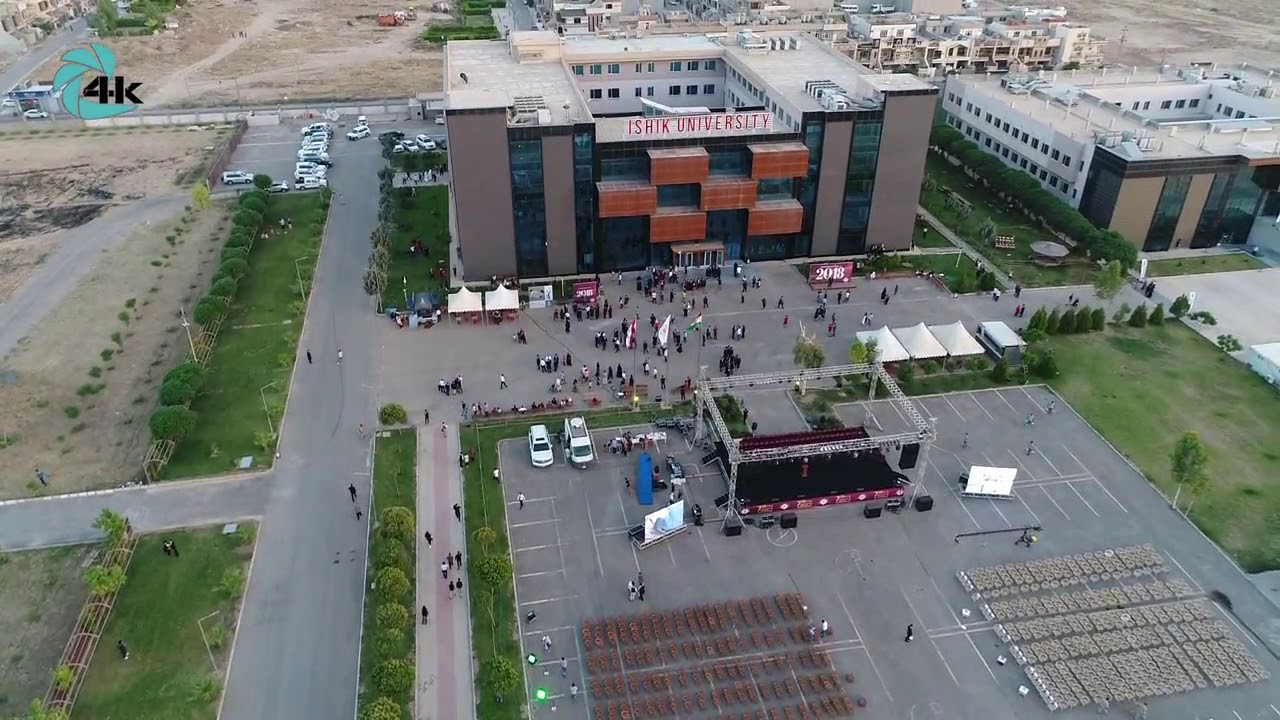 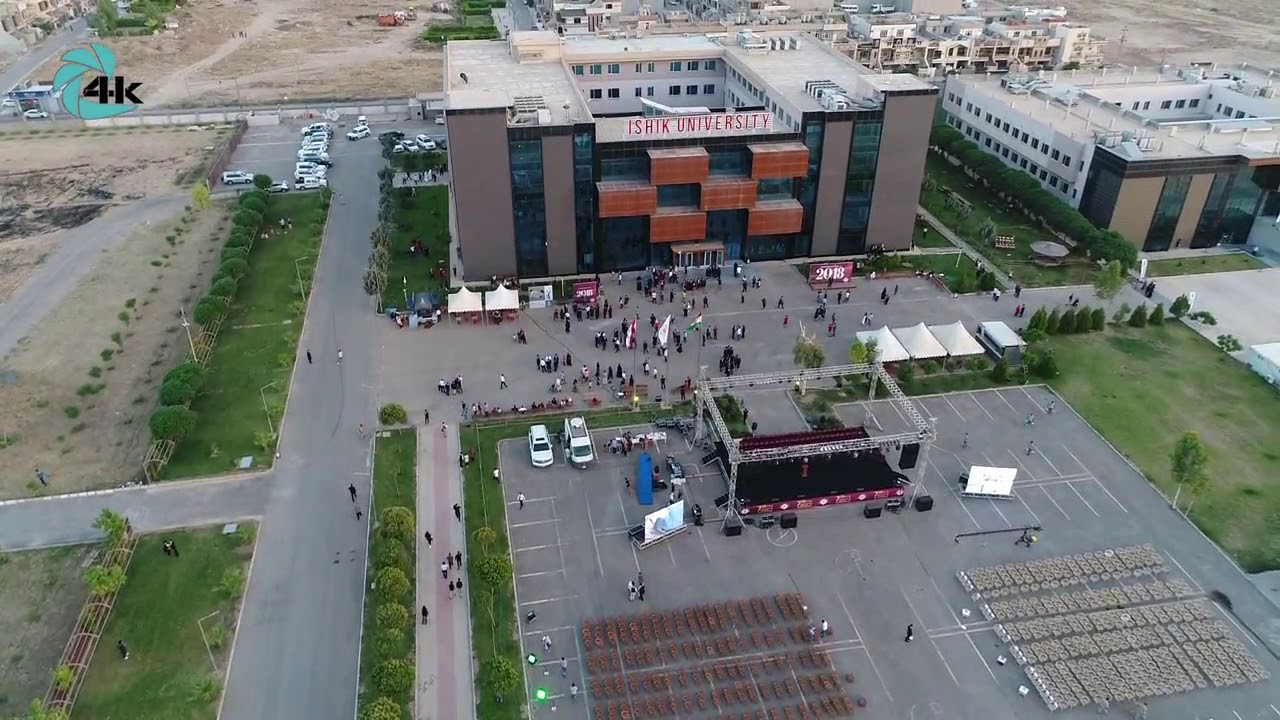 جامعة تيشك الدولية         كلية القانون                              قسم القانون                                                                      
المرحلة الأولى
جامعة تيشك الدولية         كلية القانون                              قسم القانون                                                                      
المرحلة الأولى
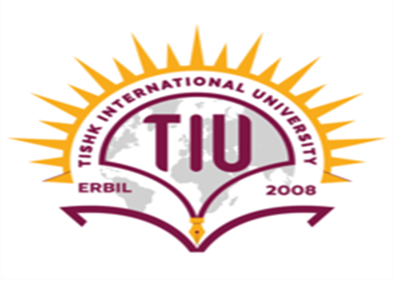 حقوق الانسان
حقوق الانسان
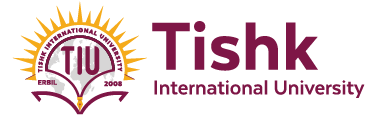 يعرف الحق
 بأنه "سلطة يمنحها القانون لشخص ما ويحميها بطريقة قانونية ويكون له بمقتضاها الحق في التصرف متسلطا على كال معترف له بصفته مالكا أو مستحقا له".
العناصر الاساسية للحق
١-إن الحق يفترض وجود شخص معين يكون صاحبا له: سواء كان شخصا طبيعيا أو معنويا.
4
العناصر الاساسية للحق
2-الحق يرد على قيمة معينة تكون محلا له: قد يكون هذا المحل شيئا ماديا سواء كان عقار أو منقول، 
كما يمكن أن يكون عملا: كالإمتناع عن عمل أو القيام بعمل، 
وقد يكون قيمة معنوية كالإنتاج الفكري أو قيمة ملتصقة بالشخصية كحق الإنسان في سلامة جسمه وحقه في شرفه.
5
العناصر الاساسية للحق
3-الحماية القانونية
6
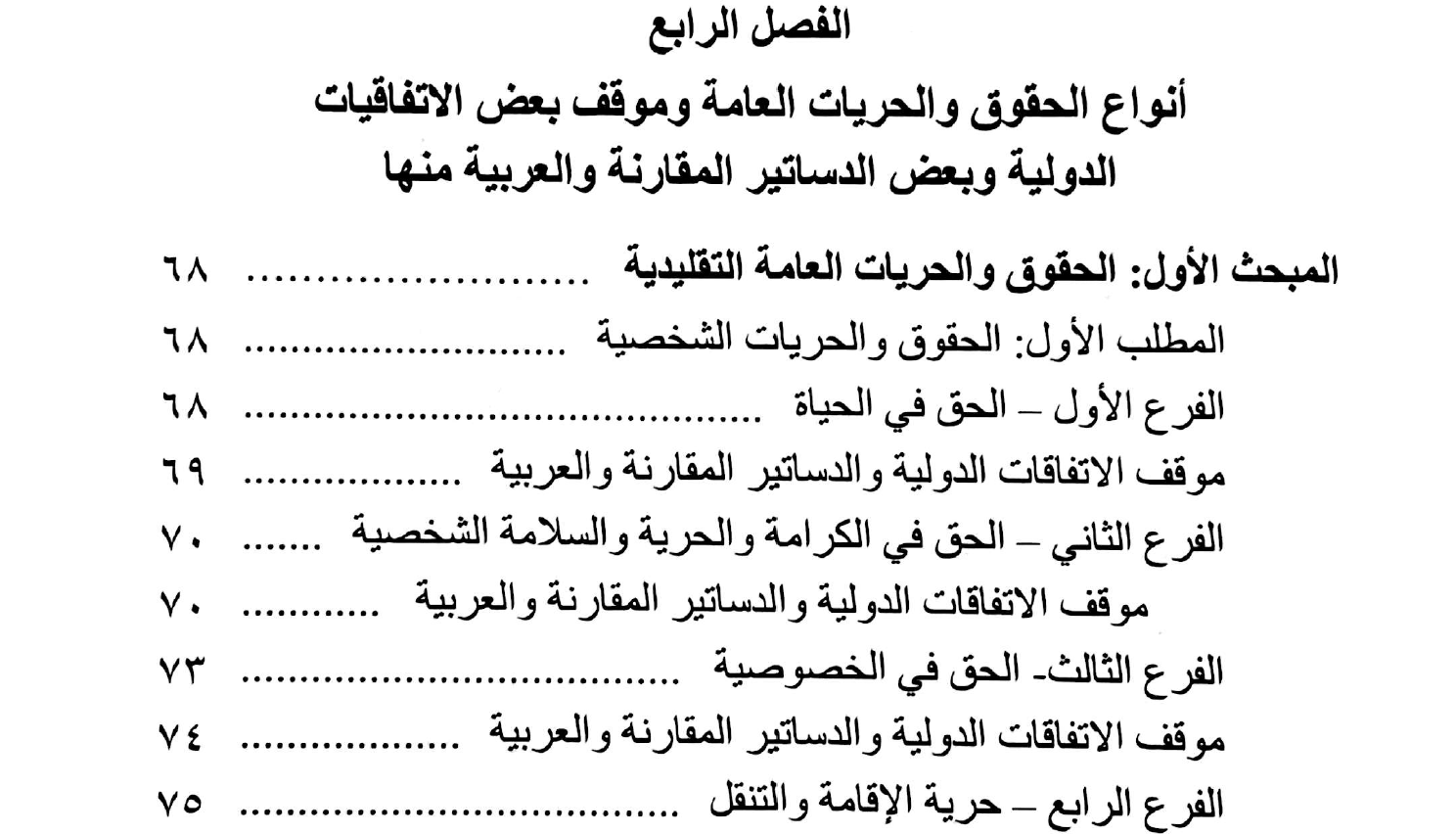 23
م. ســـرباز
24
م. ســـرباز
25
26
م. ســـرباز
27
م. ســـرباز
28
م. ســـرباز
29
م. ســـرباز
30
م. ســـرباز
31
م. ســـرباز
32
م. ســـرباز
33
م. ســـرباز
34
م. ســـرباز
35
م. ســـرباز
36
م. ســـرباز
37
م. ســـرباز
38
م. ســـرباز
39
م. ســـرباز
40
م. ســـرباز
41
م. ســـرباز
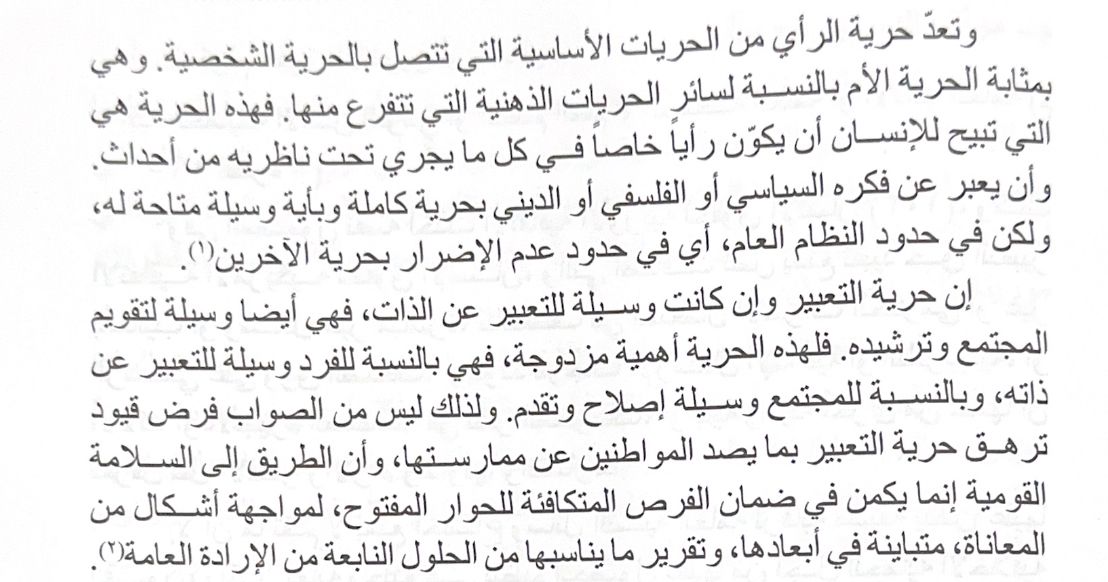 42
م. ســـرباز
43
م. ســـرباز
44
م. ســـرباز
45
م. ســـرباز
46
م. ســـرباز
47
م. ســـرباز
48
م. ســـرباز
49
م. ســـرباز
50
م. ســـرباز
51
م. ســـرباز
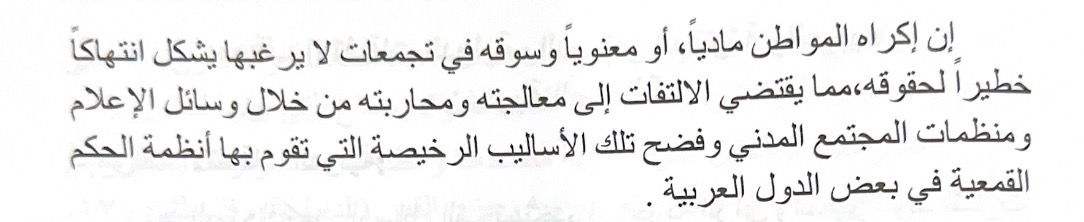 52
م. ســـرباز
53
م. ســـرباز
54
م. ســـرباز
55
م. ســـرباز
56
م. ســـرباز
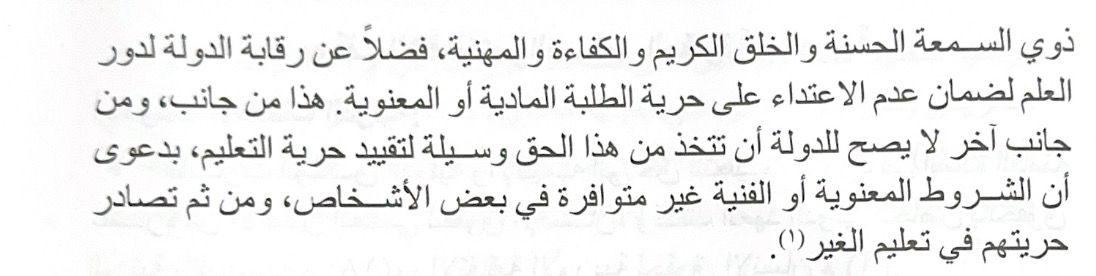 57
م. ســـرباز
58
م. ســـرباز
59
م. ســـرباز
60
م. ســـرباز
61
م. ســـرباز
62
م. ســـرباز
63
م. ســـرباز
64
م. ســـرباز
65
م. ســـرباز
66
67
م. ســـرباز
68
م. ســـرباز
69
م. ســـرباز
70
م. ســـرباز
71
م. ســـرباز
72
م. ســـرباز
73
م. ســـرباز
74
م. ســـرباز
75
م. ســـرباز
76
م. ســـرباز
77
م. ســـرباز
78
م. ســـرباز
79
م. ســـرباز
80
م. ســـرباز
81
م. ســـرباز
82
م. ســـرباز
83
م. ســـرباز
84
م. ســـرباز
85
م. ســـرباز
86
م. ســـرباز
87
م. ســـرباز
88
م. ســـرباز
89
م. ســـرباز
90
م. ســـرباز
91
م. ســـرباز
92
.
93
.
94
.
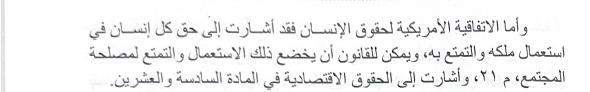 95
.
96
.
97
.
98
.
99
.
100
.
101
.
102
.
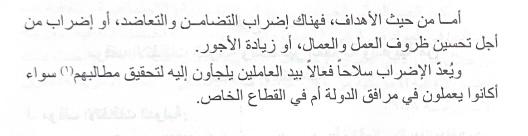 103
.
104
.
105
.
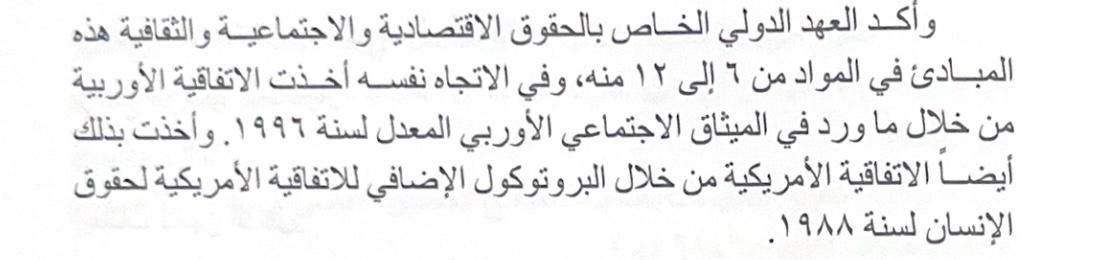 106
.
107
.
108
.
109
.
110
.
111
.
112
.
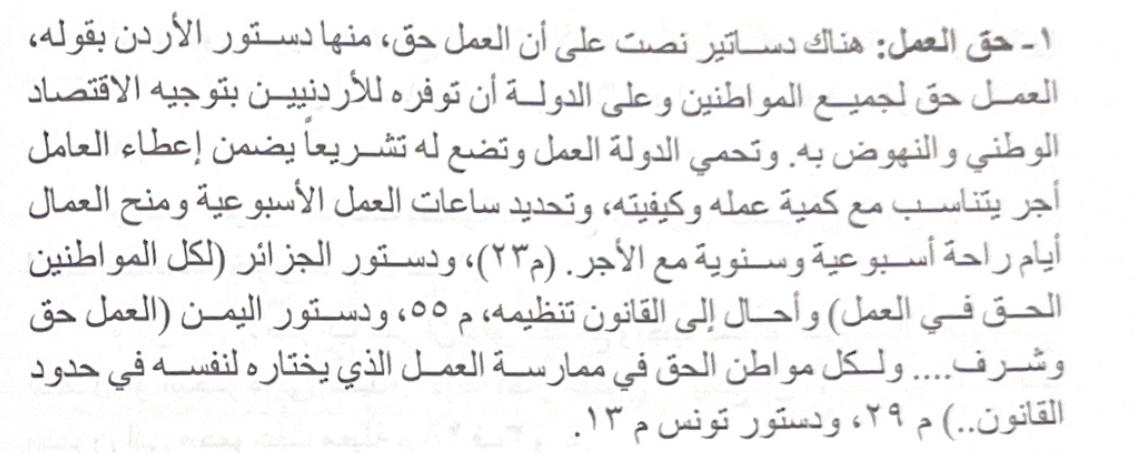 113
.
114
.
115
.
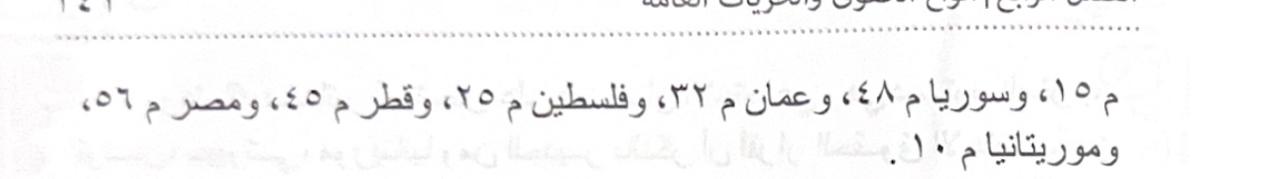 116
.
117
.
118
.
119
.
120
.
حقوق الانسان في العراق
الحقوق و الحريات الشخصية 
1-الحق في الحياة
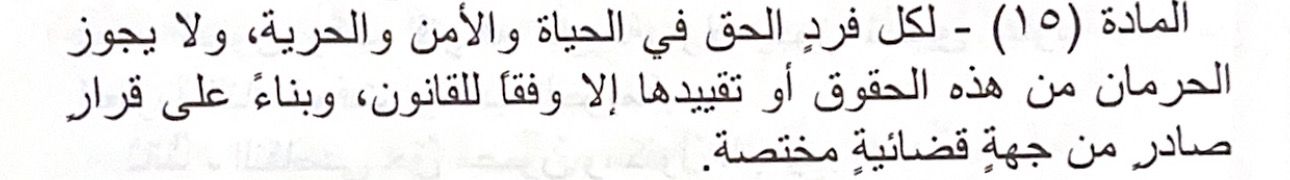 121
م. ســـرباز
2- الحق في الكرامة و الحرية ولسلامة الشخصية 
ا-يحظر الحجز
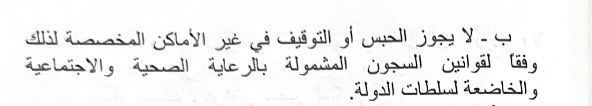 122
123
3-الحق في الخصوصية 





المادة (٤٠):حرية الاتصالات والمراسلات البريدية والبرقية والهاتفية والالكترونية وغيرها مكفولة، ولا يجوز مراقبتها أو التنصت عليها، أو الكشف عنها، الا لضرورةٍ قانونيةٍ وأمنية، وبقرارٍ قضائي .
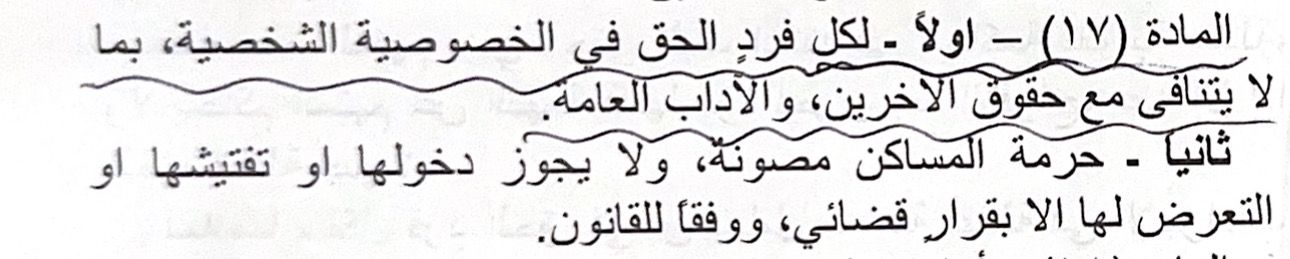 124
4-حرية الاقامة ووالتنقل
125
5-حق اللجنسية
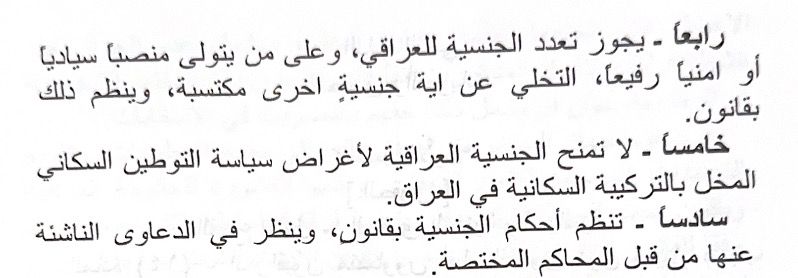 126
الحقوق و الحريات الفکریة
1-حرية العقيدة والأديان
المادة (٢):اولاً: الاسـلام دين الدولــة الرسمي، وهـو مصدر أســاس للتشريع :أ ـ لايجوز سن قانون يتعارض مع ثوابت احكام الاسلام .ب ـ لايجوز سن قانون يتعارض مع مبادئ الديمقراطية .ج ـ لايجوز سن قانون يتعارض مع الحقوق والحريات الاساسية الواردة في هذا الدستور .ثانياً : يضمن هذا الدستور الحفاظ على الهوية الاسلامية لغالبية الشعب العراقي، كما ويضمن كامل الحقوق الدينية لجميع الافراد في حرية العقيدة والممارسة الدينية كالمسيحيين والآيزديين والصابئة المندائيين .
127
الحقوق و الحريات الفکریة
1-حرية العقيدة والأديان
المادة (٤٣):اولاً : اتباع كل دين أو مذهب احرار في :أ ـ ممارسة الشعائر الدينية بما فيها الشعائر الحسينية .ب ـ إدارة الاوقاف وشؤونها ومؤسساتها الدينية، وينظم ذلك بقانون .ثانياً : تكفل الدولة حرية العبادة وحماية اماكنها .
128
المادة (٣٨):تكفل الدولة وبما لايخل بالنظام العام والآداب:
2-حرية الرأي: ( البند الاول )حرية التعبير عن الرأي بكل الوسائل ..3- حرية التجمع و الاجتماع : ( البند الثاني ) حرية الاجتماع والتظاهر السلمي وتنظم بقانون .
4- حرية الصحافة ً : ( البند الثالث ) حرية الصحافة والطباعة والاعلان والاعلام والنشر
129
5-حرية التعليم
المادة (٣٤)
:اولاً : التعليم عامل اساس لتقدم المجتمع وحق تكفله الدولة، وهو الزامي في المرحلة الابتدائية، وتكفل الدولة مكافحة الامية .ثانياً : التعليم المجاني حق لكل العراقيين في مختلف مراحله .ثالثا : تشجع الدولة البحث العلمي للاغراض السلمية بما يخدم الانسانية، وترعى التفوق والابداع والابتكار ومختلف مظاهر النبوغ .رابعاً : التعليم الخاص والاهلي مكفول وينظم بقانون .
130
6- حرية تكوين الجمعيات والاحزاب السياسية
المادة (٣٩):
اولاً : حرية تأسيس الجمعيات والاحزاب السياسية، أو الانضمام اليها مكفولة، وينظم ذلك بقانون .ثانياً : لايجوز اجبار احد على الانضمام إلى اي حزب أو جمعية أو جهة سياسية، أو اجباره على الاستمرار في العضوية فيها .
131
حق المشاركة في الشؤون العامة
أ-حقوق السياسية
المادة (٢٠):للمواطنين، رجالاً ونساءً حق المشاركة في الشؤون العامة، والتمتع بالحقوق السياسية بما فيها حق التصويت والانتخاب والترشيح .
المادة (49)): ثالثاً) : تنظم بقانون شروط المرشح والناخب وكل ما يتعلق بالانتخاب ينظم بقانون
المادة (١٤):العراقيون متساوون أمام القانون دون تمييز بسبب الجنس أو العرق أو القومية أو الاصل أو اللون أو الدين أو المذهب أو المعتقد أو الرأي أو الوضع الاقتصادي أو الاجتماعي .
132
ب-حق التوظيف:- المادة (١٠٧): يؤسس مجلس يسمى مجلس الخدمة العامة الاتحادي يتولى تنظيم شؤون الوظيفة العامة الاتحادية بما فيها التعيين والترقية، وينظم تكوينه واختصاصاته بقانون . 


ج-حق مخاطية سلطات العامة:- لايوجد اشارة الي هذا الحق
133
الحق في المساواة
أ- المساواة أمام القانون
المادة (١٤):العراقيون متساوون أمام القانون دون تمييز بسبب الجنس أو العرق أو القومية أو الاصل أو اللون أو الدين أو المذهب أو المعتقد أو الرأي أو الوضع الاقتصادي أو الاجتماعي .

ب- المساواة أمام الوظائف العامة
134
ج- المساواة أمام القضاء
المادة (١٩):اولاً: القضاء مستقل لاسلطان عليه لغير القانون .ثانياً: لا جريمة ولا عقوبة إلا بنص. ولا عقوبة إلا على الفعل الذي يعده القانون وقت اقترافه جريمة، ولا يجوز تطبيق عقوبة اشد من العقوبة النافذة وقت ارتكاب الجريمة .ثالثاً: التقاضي حق مصون ومكفول للجميع .رابعاً: حق الدفاع مقدس ومكفول في جميع مراحل التحقيق والمحاكمة .خامساً: المتهم بريء حتى تثبت إدانته في محاكمة قانونية عادلة، ولا يحاكم المتهم عن التهمة ذاتها مرة أخرى بعد الافراج عنه إلا اذا ظهرت ادلة جديدة .سادساً: لكل فرد الحق في أن يعامل معاملة عادلة في الاجراءات القضائية والادارية .
سابعاً: جلسات المحاكم علنية إلا اذا قررت المحكمة جعلها سرية .ثامناً: العقوبة شخصية .تاسعاً: ليس للقوانين اثر رجعي ما لم يُنص على خلاف ذلك، ولايشمل هذا الاستثناء قوانين الضرائب والرسوم .
135
عاشراً : لا يسري القانون الجزائي بأثر رجعي إلا إذا كان اصلح للمتهم .حادي عشر: تنتدب المحكمة محامياً للدفاع عن المتهم بجناية أو جنحة لمن ليس له محامٍ يدافع عنه وعلى نفقة الدولة .ثاني عشر :أـ يحظر الحجز.ب ـ لا يجوز الحبس أو التوقيف في غير الاماكن المخصصة لذلك وفقا لقوانين السجون المشمولة بالرعاية الصحية والاجتماعية والخاضعة لسلطات الدولة .ثالث عشر: تعرض اوراق التحقيق الابتدائي على القاضي المختص خلال مدة لاتتجاوز اربعا وعشرين ساعة من حين القبض على المتهم ولايجوز تمديدها الا مرة واحدة وللمدة ذاتها
 .  المادة (١٠٠): يحظر النص في القوانين على تحصين اي عمل أو قرار اداري من الطعن .
136
د- المساواة أمام الواجبات و الاعباء العامة
المادة (٢٨):اولاً: لاتفرض الضرائب والرسوم ولاتعدل ولاتجبى، ولايعفى منها، إلا بقانون . ثانياً: يعفى اصحاب الدخول المنخفضة من الضرائب بما يكفل عدم المساس بالحد الادنى اللازم للمعيشة، وينظم ذلك بقانون .
اما بالنسبة للخدمة العسكرية فلم يتم اشارة الى هذا الحق
137
الحريات الاقتصادية
حق التملك
المادة (٢٣):اولاً:الملكية الخاصة مصونة ويحق للمالك الانتفاع بها واستغلالها والتصرف بها في حدود القانون .ثانياً: لايجوز نزع الملكية إلا لأغراض المنفعة العامة مقابل تعويض عادل، وينظم ذلك بقانون 
حق التجارة و الصيانة
المادة (٢٥):تكفل الدولة اصلاح الاقتصاد العراقي وفق اسس اقتصادية حديثة وبما يضمن استثمار كامل موارده وتنويع مصادره وتشجيع القطاع الخاص وتنميته .المادة (٢٦):تكفل الدولة تشجيع الاستثمارات في القطاعات المختلفة وينظم ذلك بقانون .
138
الحقوق الاجتماعية
حق العمل
المادة (٢٢):اولاً: العمل حق لكل العراقيين بما يضمن لهم حياة كريمة .ثانياً: ينظم القانون، العلاقة بين العمال واصحاب العمل على اسس اقتصادية، مع مراعاة قواعد العدالة الاجتماعية .ثالثاً: تكفل الدولة حق تأسيس النقابات والاتحادات المهنية، أو الانضمام اليها، وينظم ذلك بقانون ..
139
الحقوق الاجتماعية
حق ضمان الاجتماعي
المادة (٢٩):اولاً:أـ الاسرة اساس المجتمع، وتحافظ الدولة على كيانها وقيمها الدينية والاخلاقية والوطنية .ب ـ تكفل الدولة حماية الامومة والطفولة والشيخوخة، وترعى النشئ والشباب وتوفر لهم الظروف المناسبة لتنمية ملكاتهم وقدراتهم .ثانياً: للأولاد حقٌ على والديهم في التربية والرعاية والتعليم، وللوالدين حق على اولادهم في الاحترام والرعاية، ولاسيما في حالات العوز والعجز والشيخوخة .ثالثاً: يحظر الاستغلال الاقتصادي للأطفال بصوره كافة، وتتخذ الدولة الاجراء الكفيل بحمايتهم .رابعا: تمنع كل اشكال العنف والتعسف في الاسرة والمدرسة والمجتمع .
140
الحقوق الاجتماعية
حق ضمان الاجتماعي
المادة (٣٠):اولاً: تكفل الدولة للفرد وللاسرة ـ وبخاصة الطفل والمرأة ـ الضمان الاجتماعي والصحي، والمقومات الاساسية للعيش في حياةٍ حرة كريمةٍ، تؤمن لهم الدخل المناسب، والسكن الملائم .ثانياً: تكفل الدولة الضمان الاجتماعي و الصحي للعراقيين في حال الشيخوخة أو المرض أو العجز عن العمل أو التشرد أو اليتم أو البطالة، وتعمل على وقايتهم من الجهل والخوف والفاقة، وتوفر لهم السكن والمناهج الخاصة لتأهيلهم والعناية بهم، وينظم ذلك بقانون .
المادة (٣١):اولاً: لكل عراقي الحق في الرعاية الصحية، وتعنى الدولة بالصحة العامة، وتكفل وسائل الوقاية والعلاج بإنشاء مختلف انواع المستشفيات والمؤسسات الصحية .ثانياً: للافراد والهيئات إنشاء مستشفيات أو مستوصفات أو دور علاج خاصة و باشراف من الدولة، وينظم ذلك بقانون .المادة (٣٢):ترعى الدولة المعاقين وذوي الاحتياجات الخاصة وتكفل تأهيلهم بغية دمجهم في المجتمع وينظم ذلك بقانون .
141
142
143
م. ســـرباز
وسائل حماية حقوق الانسان
وسائل حماية حقوق الانسان
الوسائل القانونية (الوسائل الدستورية – التشريع العادي)
الوسائل القانونية (الوسائل الدستورية – التشريع العادي)
الوسائل القضائية 
(الرقابة على دستوري القوانين – الرقابة على اعمال الادارة )
الوسائل السياسية
1-الوسائل السياسية في المجال الداخلي 
2-الوسائل السياسية في المجال الخارجي
الوسائل السياسية
1-الوسائل السياسية في المجال الداخلي 
2-الوسائل السياسية في المجال الخارجي
الوسائل السياسية في المجال الخارجي
1-الهيئات الدولية 2-الهيئات الاقليمية 3-المنظمات غير الحكومية
الوسائل السياسية في المجال الخارجي
1-الهيئات الدولية 2-الهيئات الاقليمية 3-المنظمات غير الحكومية
الوسائل القانونية (الوسائل الدستورية – التشريع العادي)
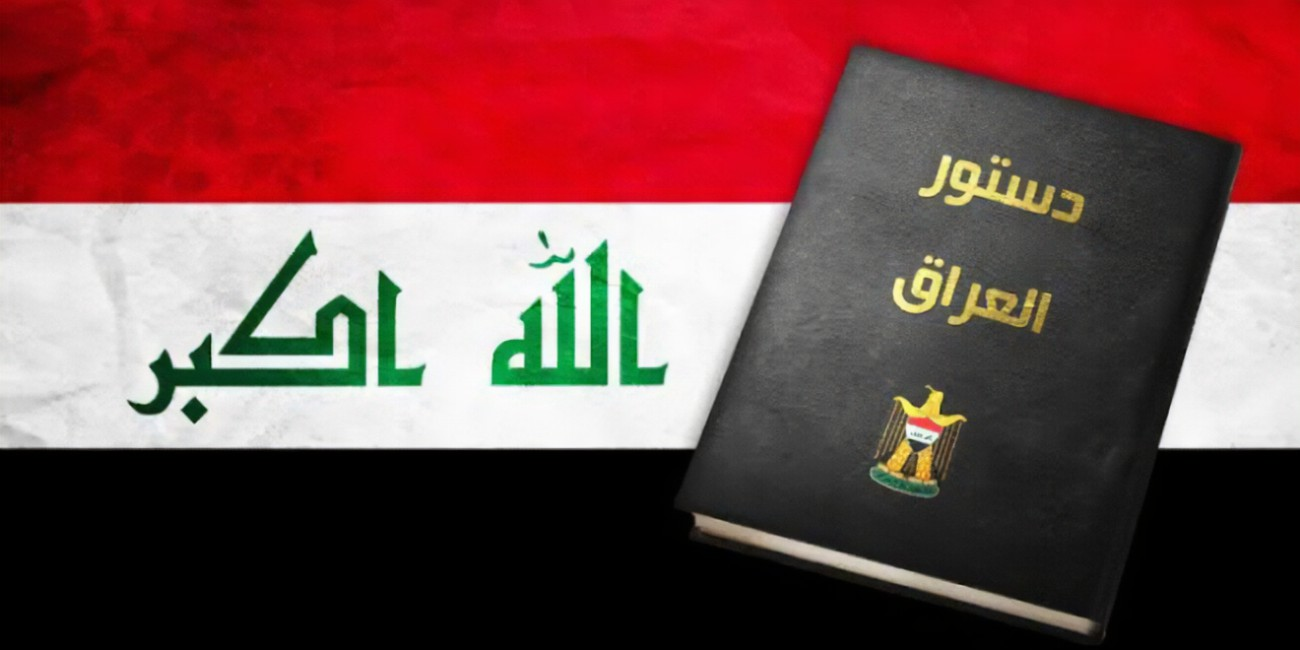 156
157
158
م. ســـرباز
159
م. ســـرباز
160
الفرع الثاني: مبدأ الفصل بين السلطات
الفرع الثاني: مبدأ سيادة القانون
169
م. ســـرباز
المطلب الثاني: التشريع العادي
الفرع الاول: قانون العقوبات
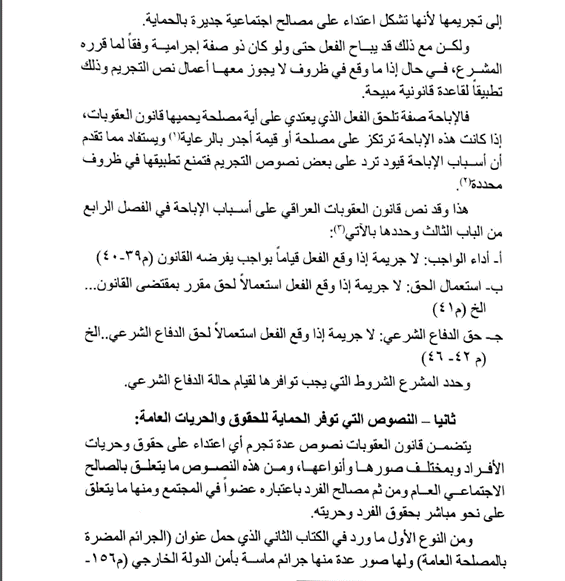 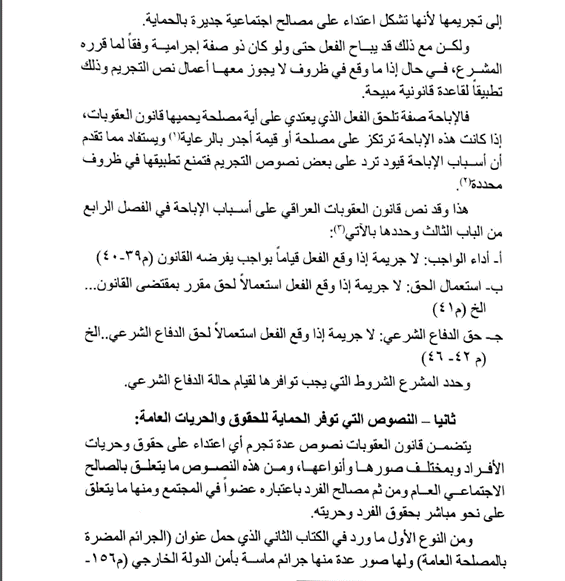 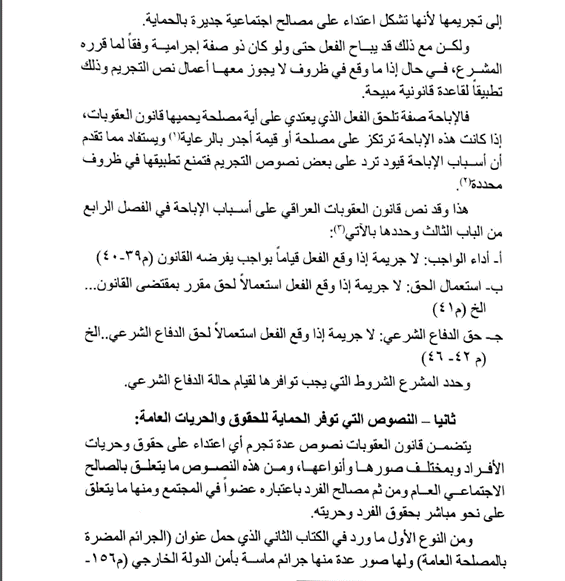 ثانيا: النصوص القانونية التي تحمي الحقوق و الحريات
الفرع الثاني/ اصول المحاكمات الجزائية
تفتيش الاشخاص
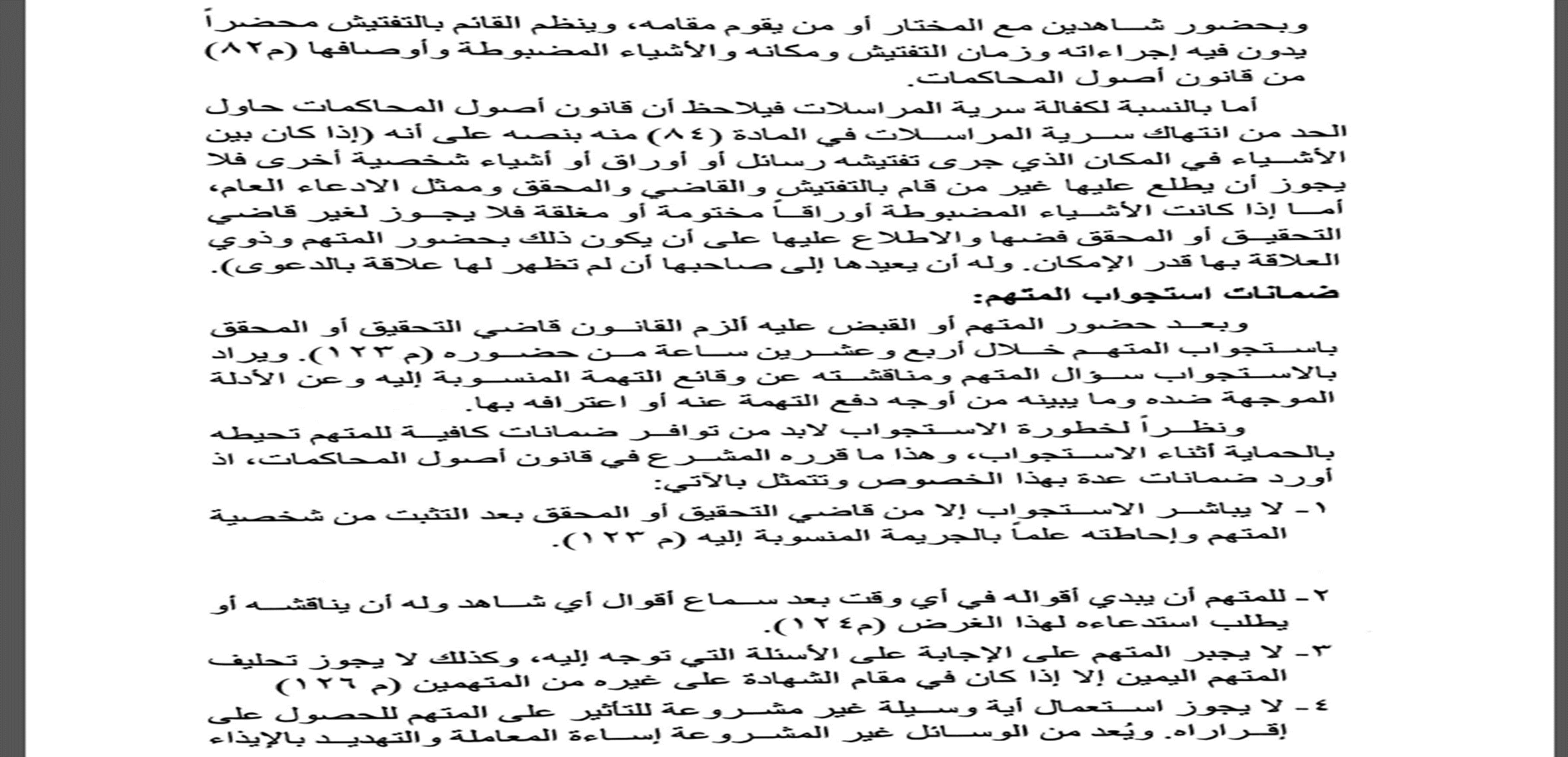 ضمانات التوقيف
197
198
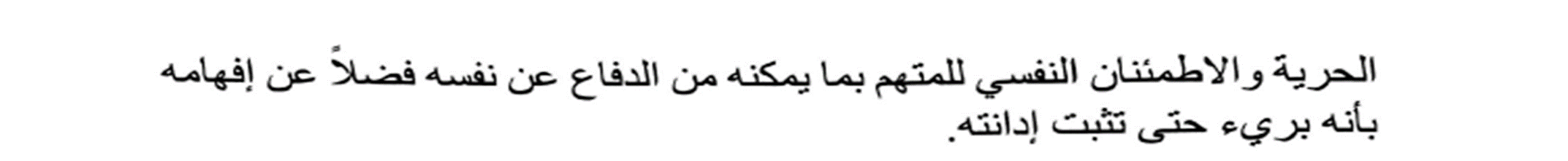 الوسائل القضائية 
(الرقابة على دستوري القوانين – الرقابة على اعمال الادارة )
المبحث الثالث/ الوسائل القضائيةالمطلب الاول: الرقابة على دستورية القوانينالفرع الاول: رقابة الامتناع (الرقابة عن طريق الدفع)
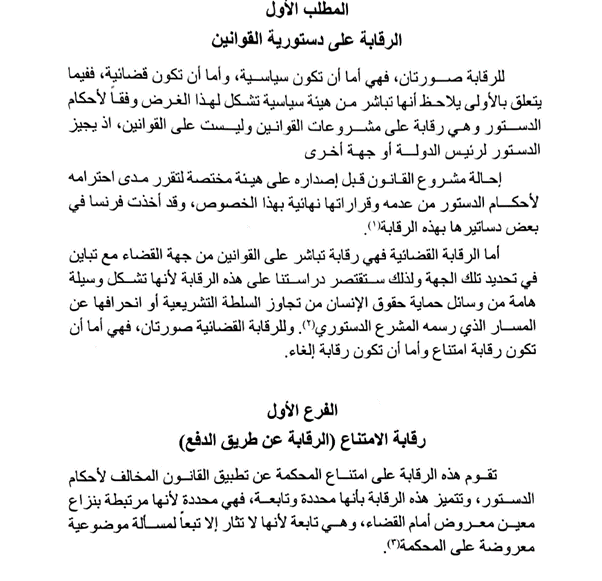 207
الفرع الثاني: رقابة الالغاء
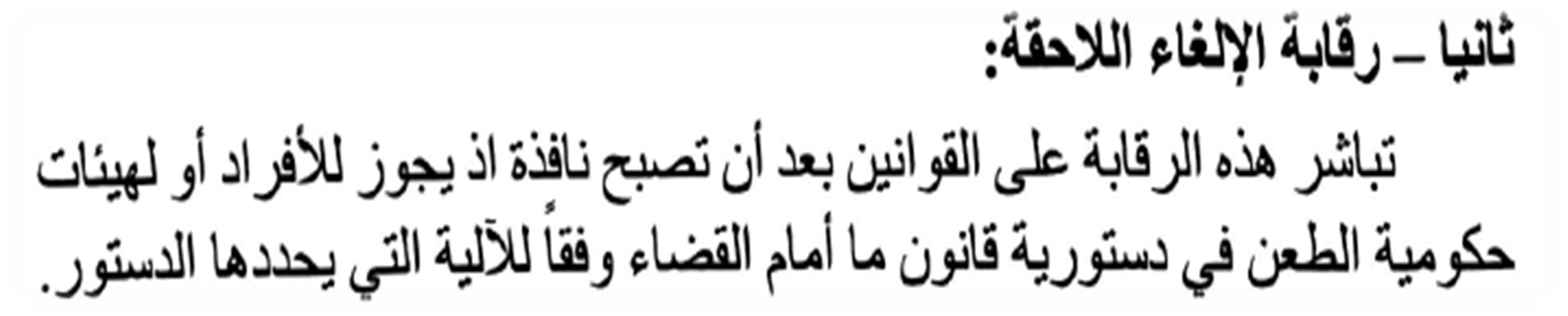 المطلب الثاني: الرقابة على أعمال الادارة
المبحث الرابع: الوسائل السياسية
الوسائل السياسية
1-الوسائل السياسية في المجال الداخلي 
2-الوسائل السياسية في المجال الخارجي
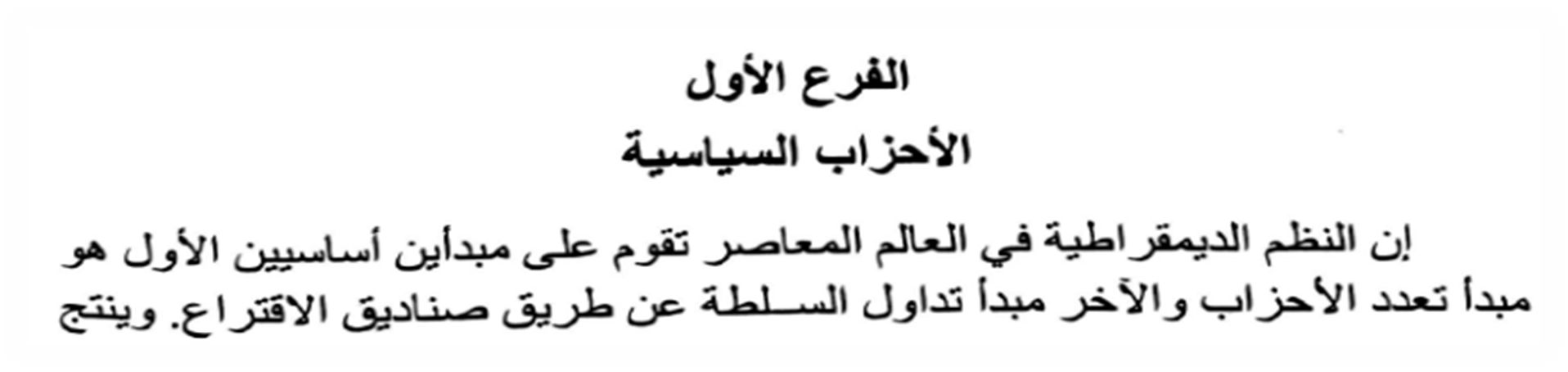 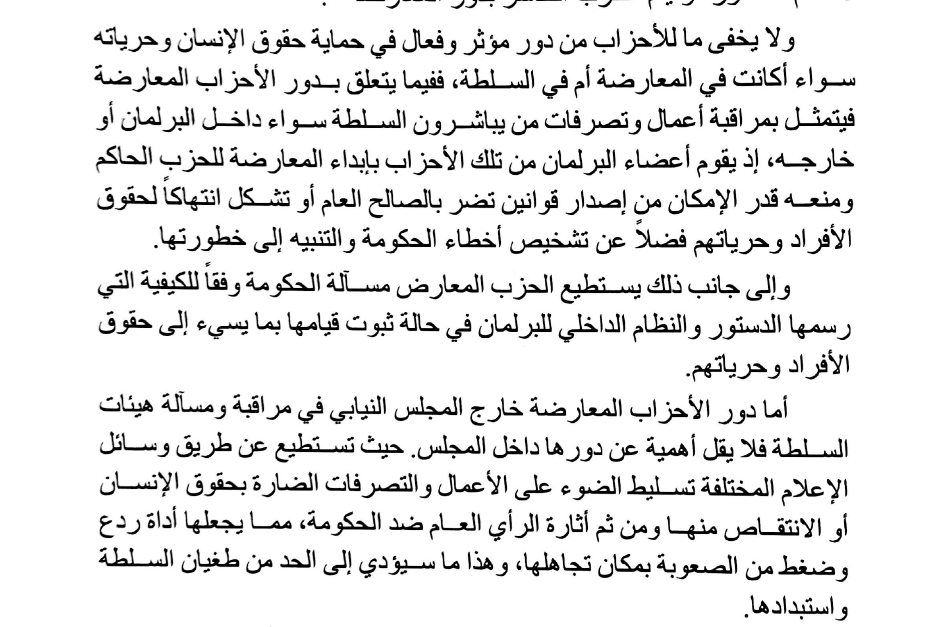 الفرع الثاني: منظمات المجتمع المدني
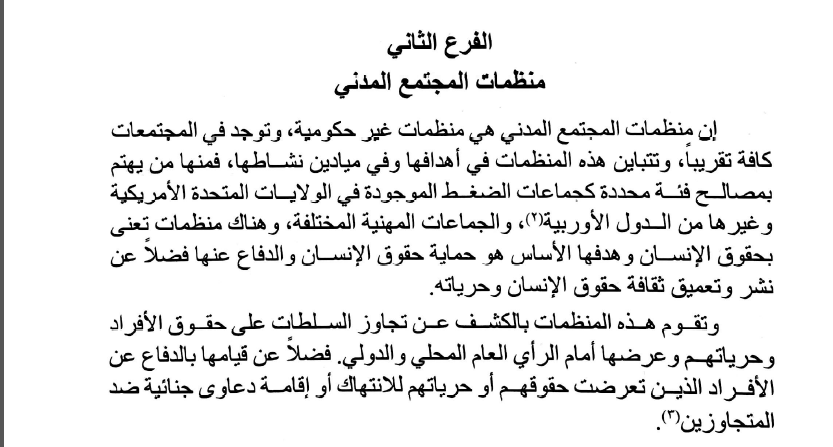 الفرع الثالث: الرأي العام
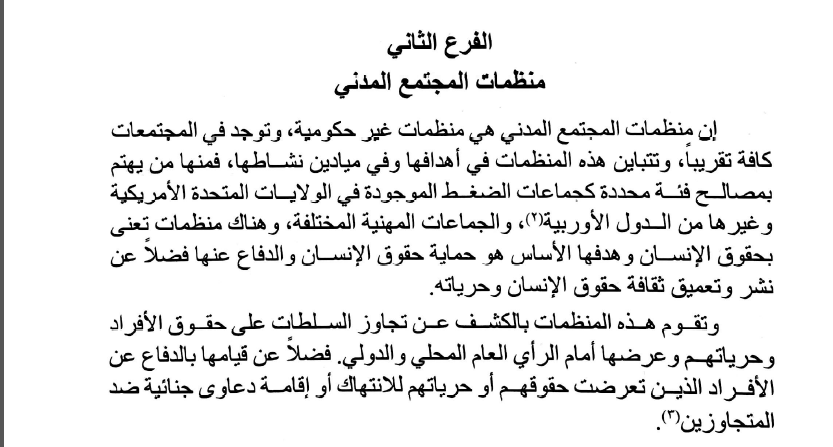 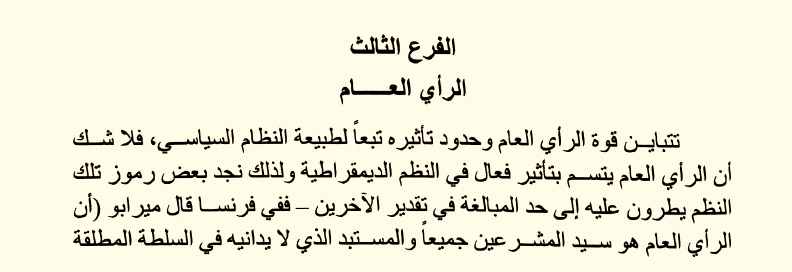 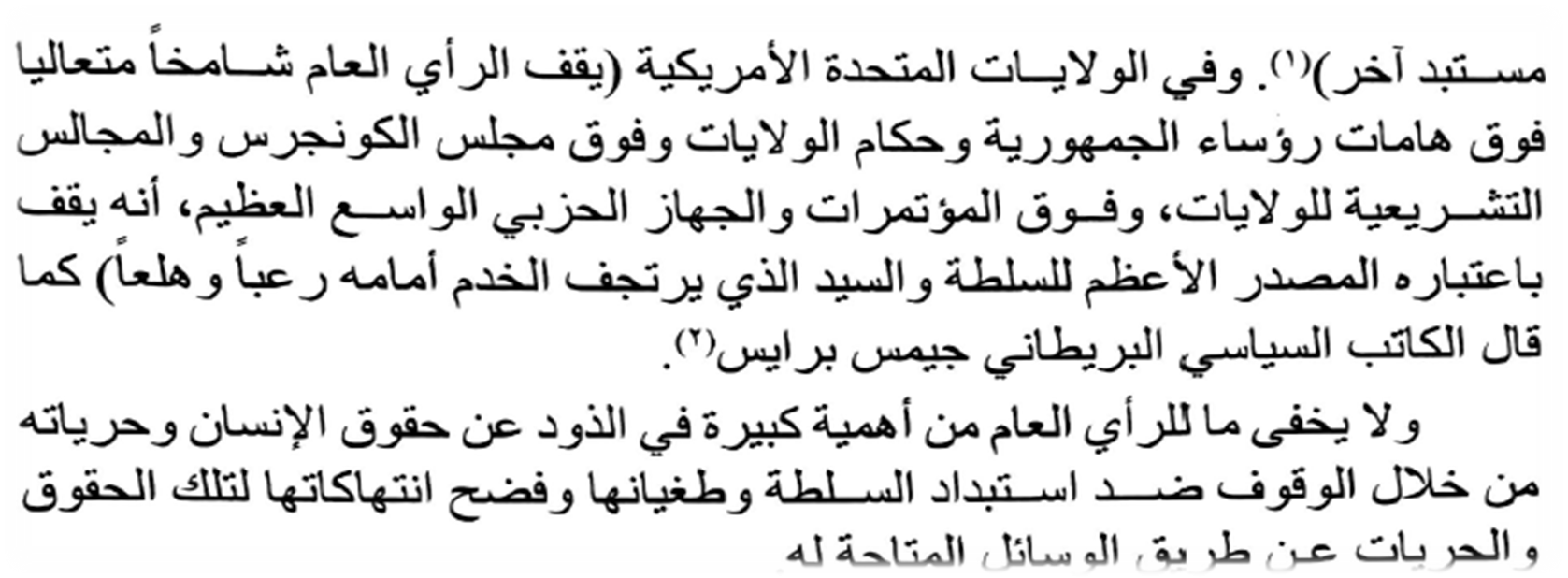 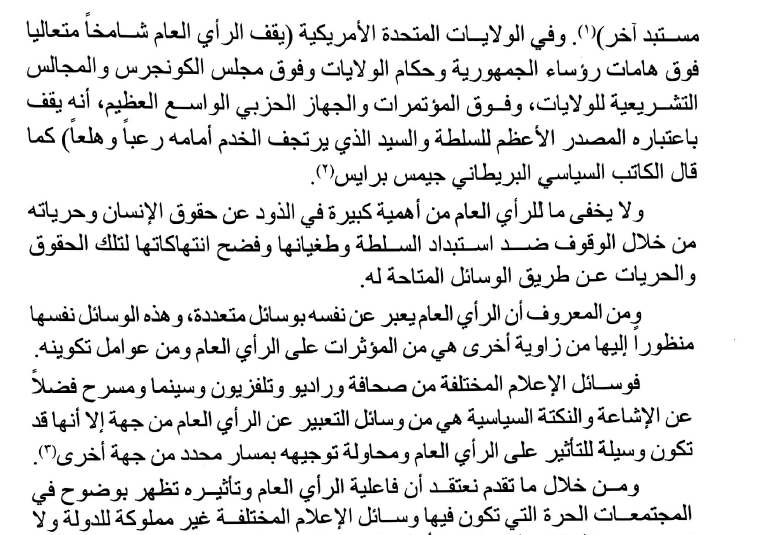 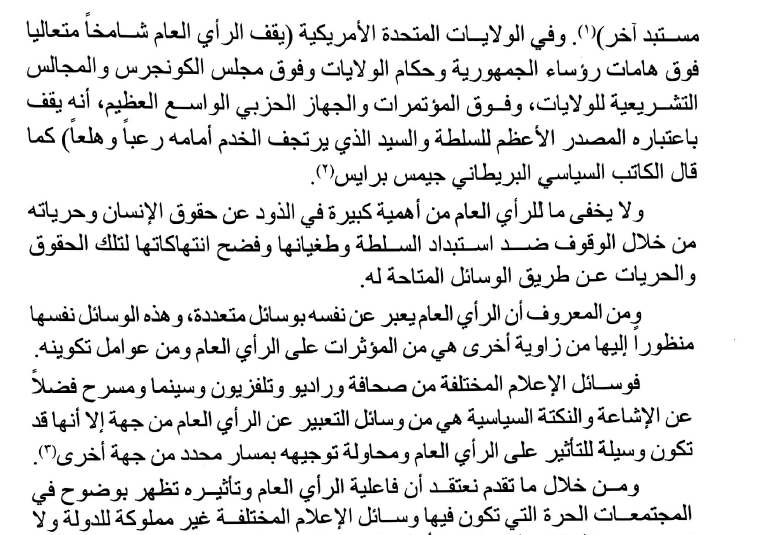 الوسائل السياسية
1-الوسائل السياسية في المجال الداخلي 
2-الوسائل السياسية في المجال الخارجي
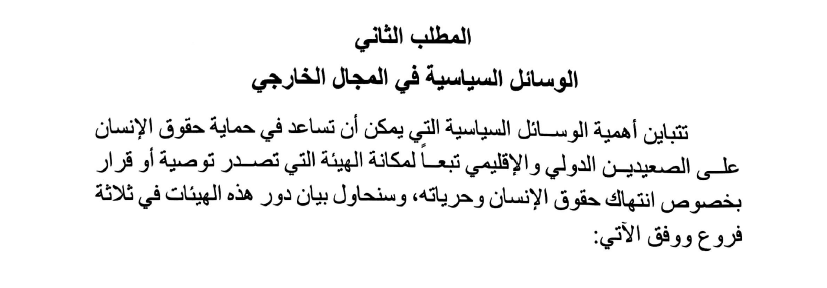 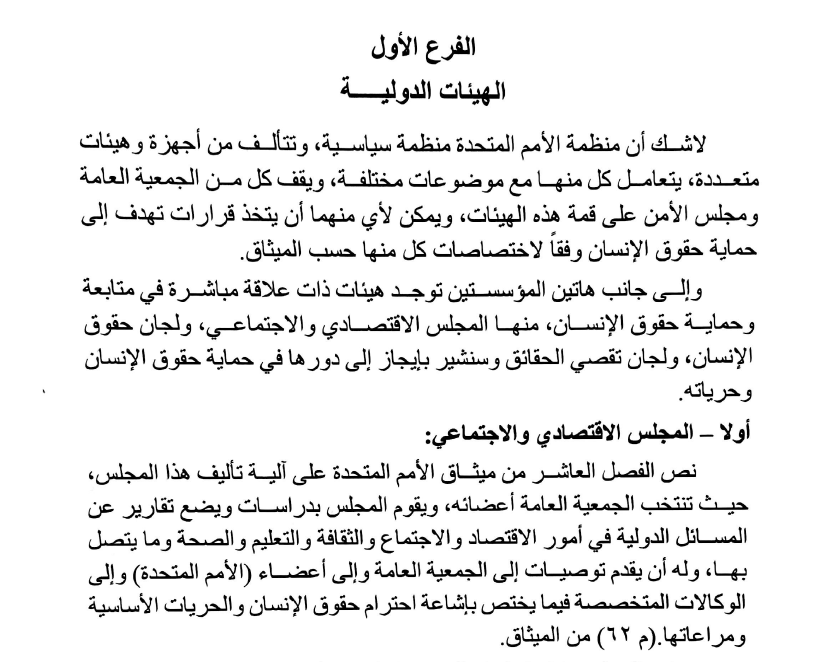 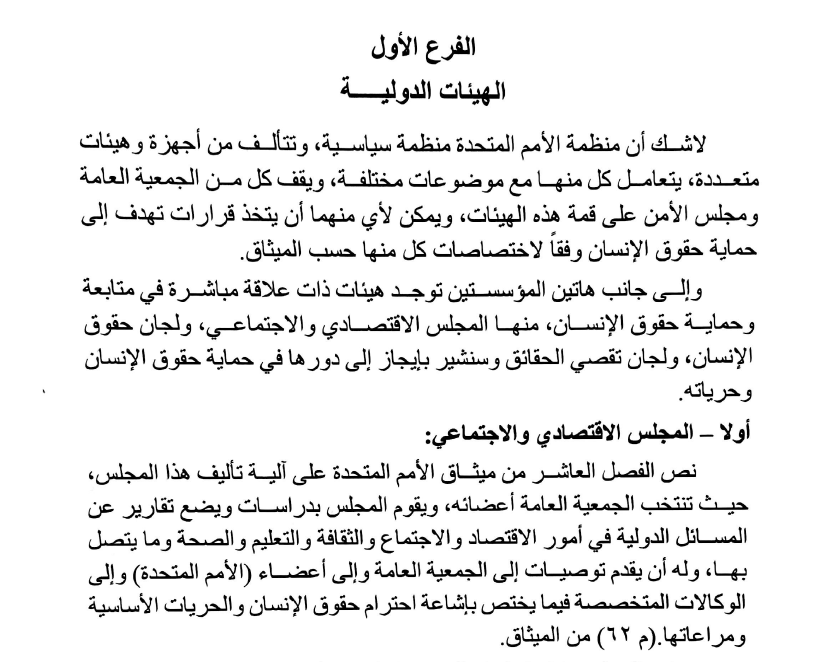 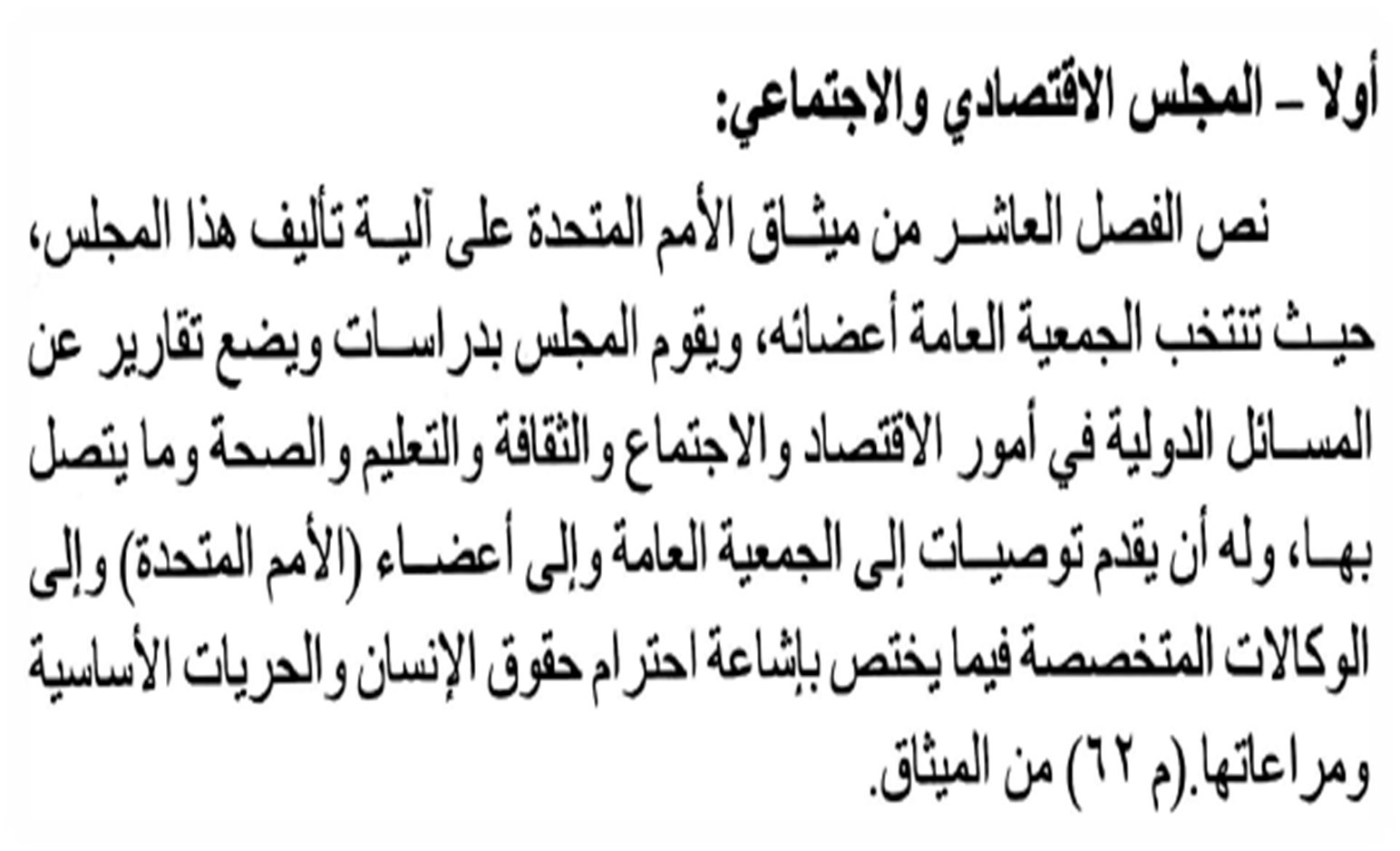 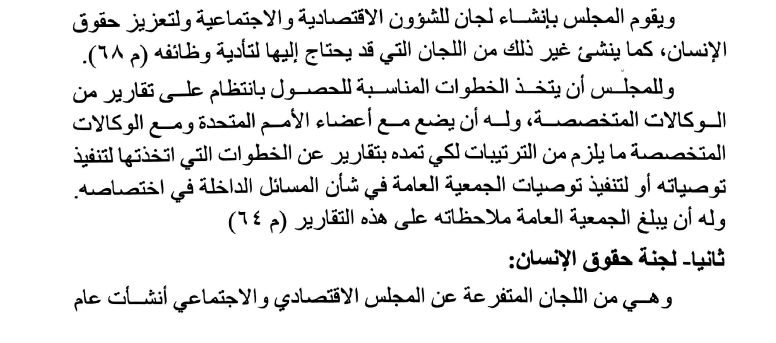 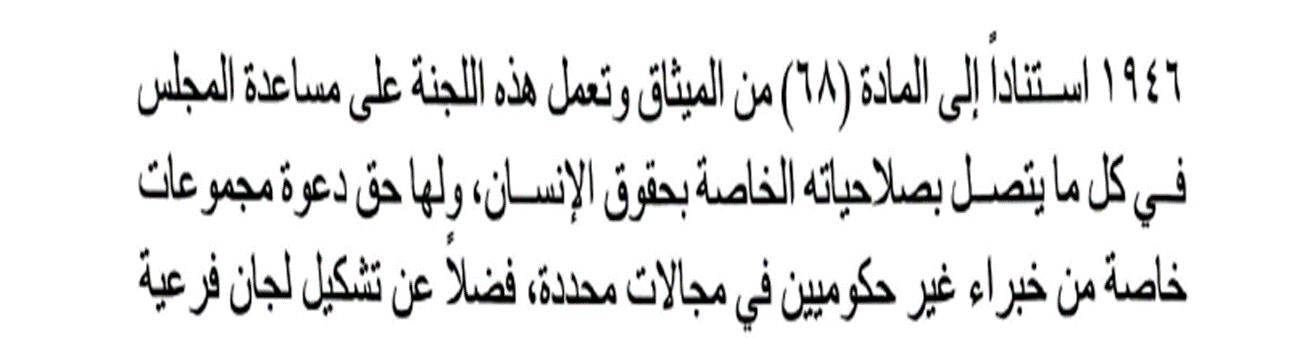 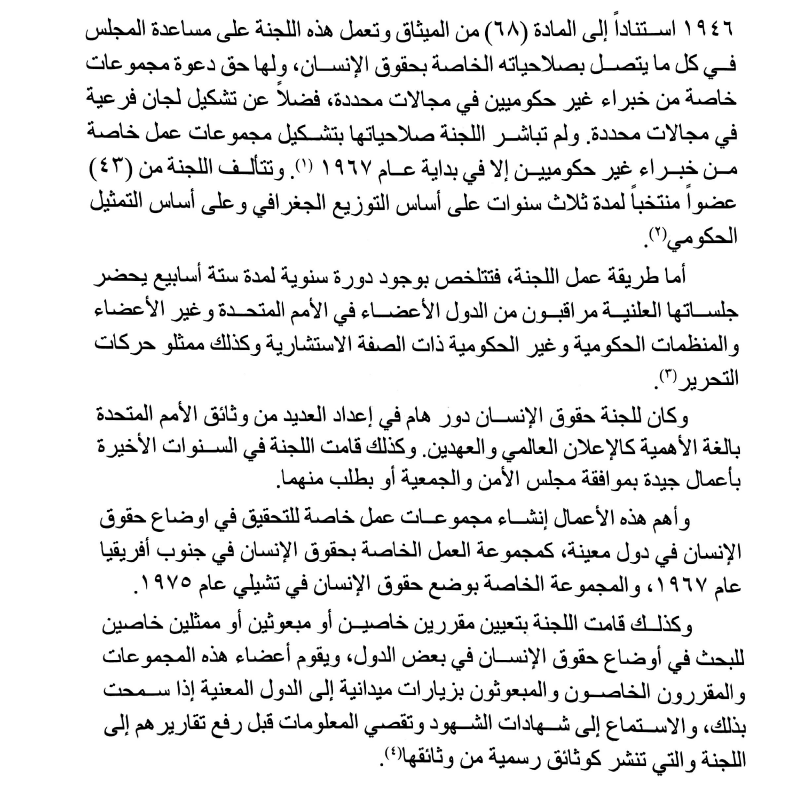 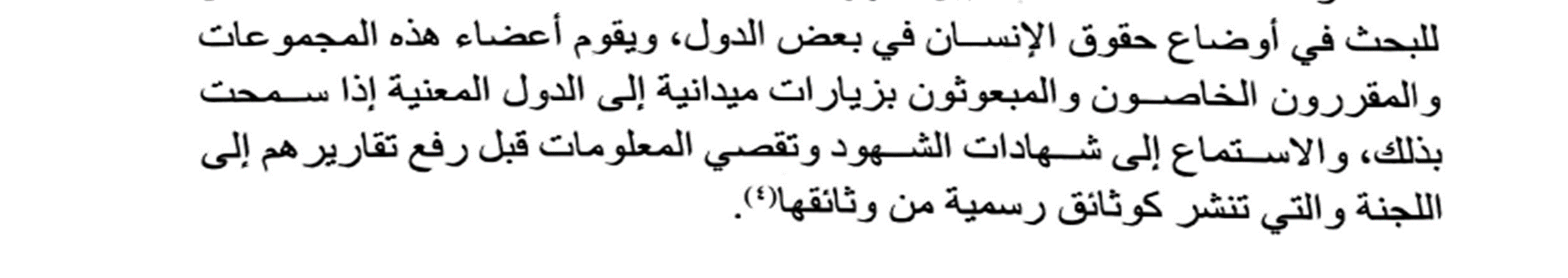 ثالثا: لجنة تقصي الحقائق
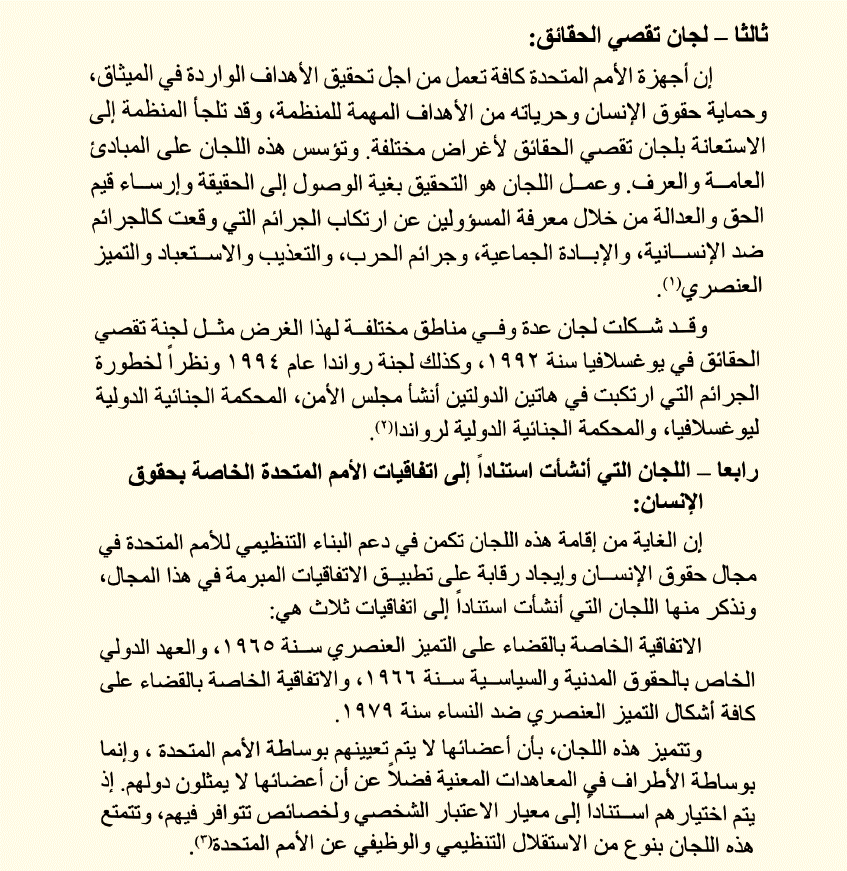 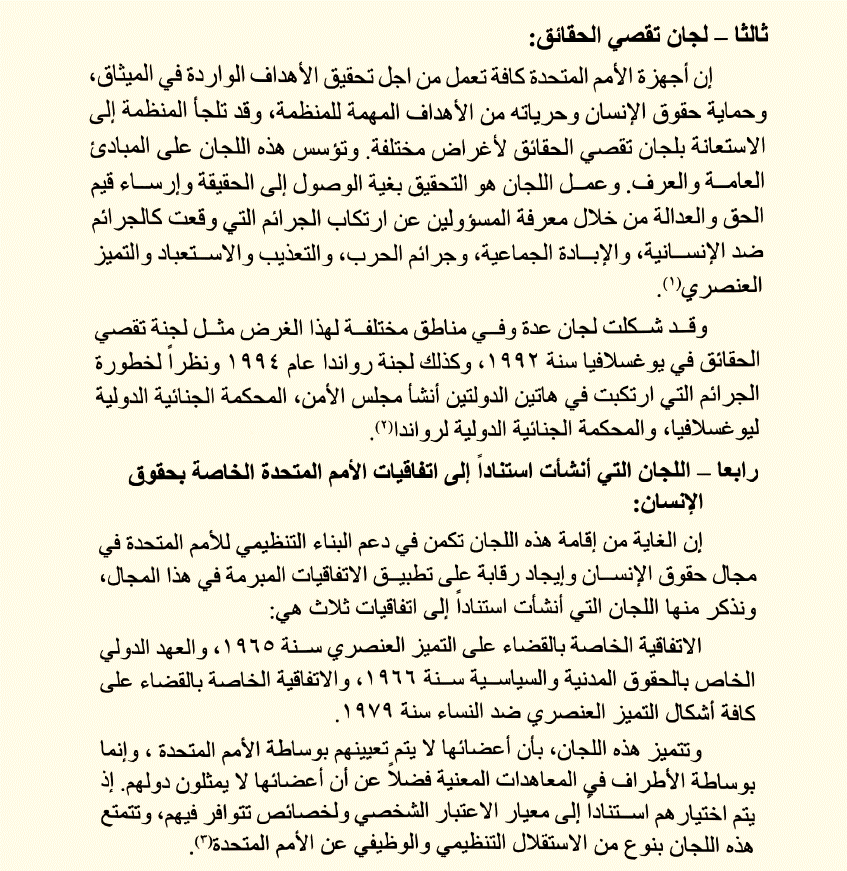 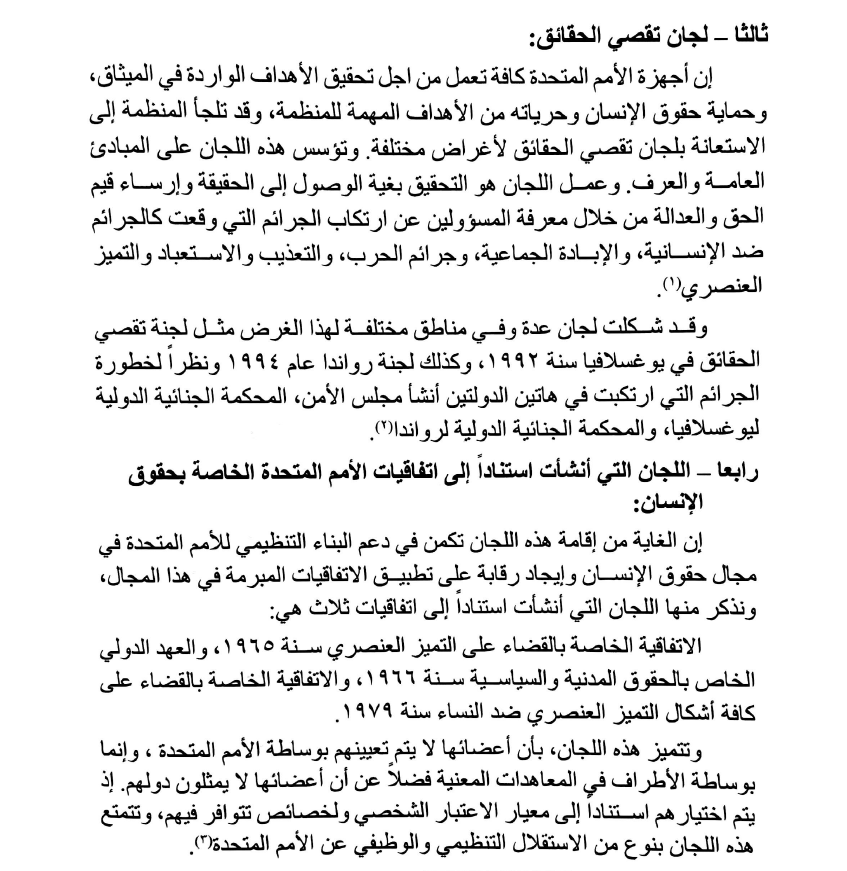 خامسا: مدى فاعلية الهيئات الدولية في حماية حقوق الانسان غير داخل
الفرع الثاني: الهيئات الاقليمية صدرت اتفاقيات خاصة على نطاق القارات ، الاوروبية و الامريكية و الافريقية
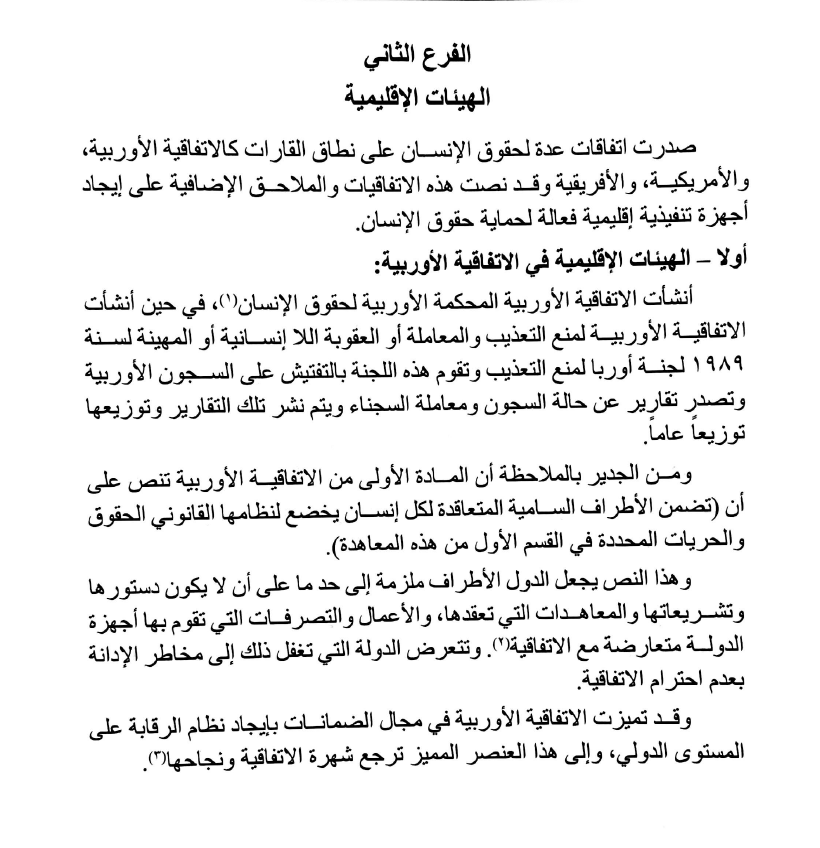 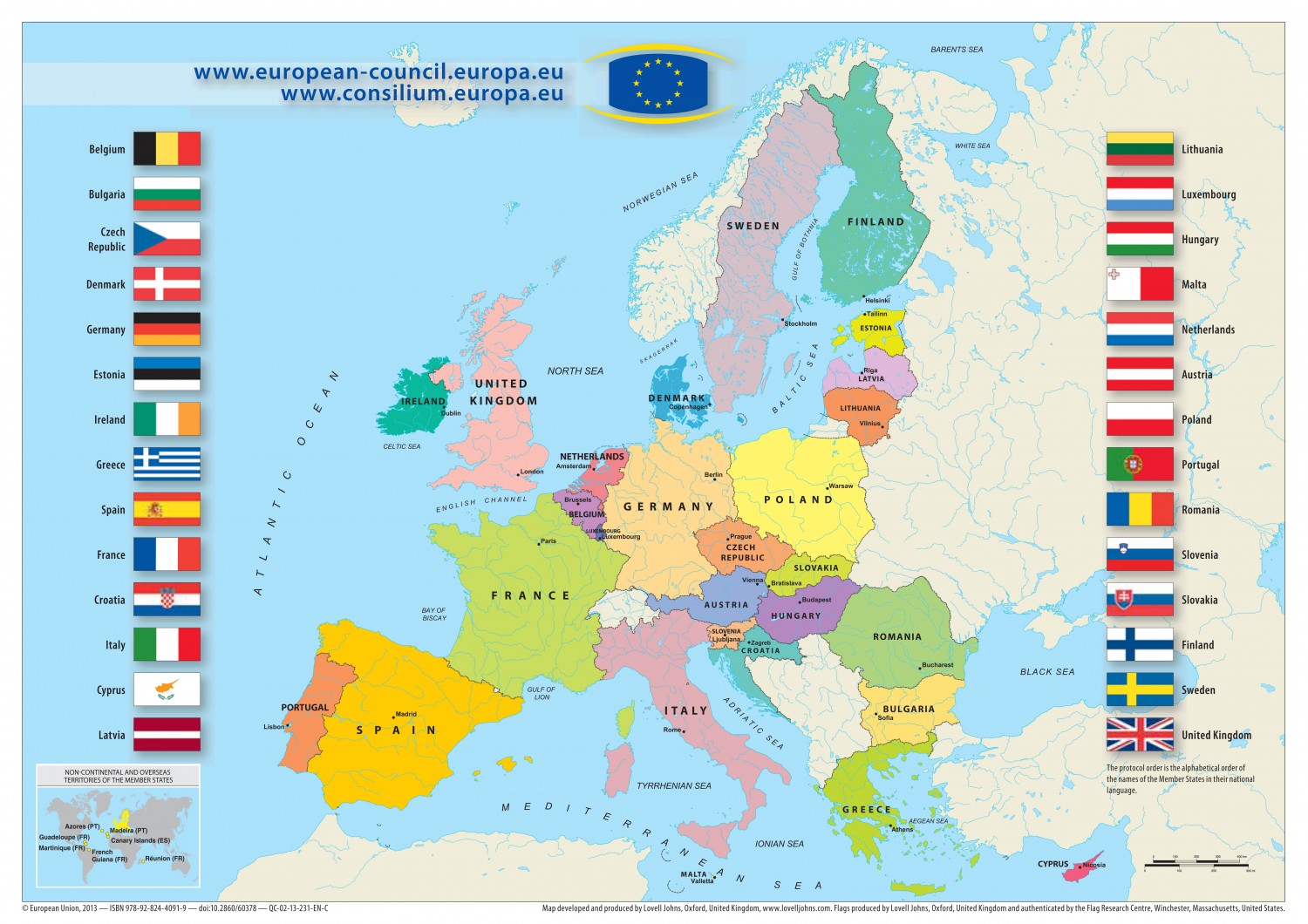 234
م. ســـرباز
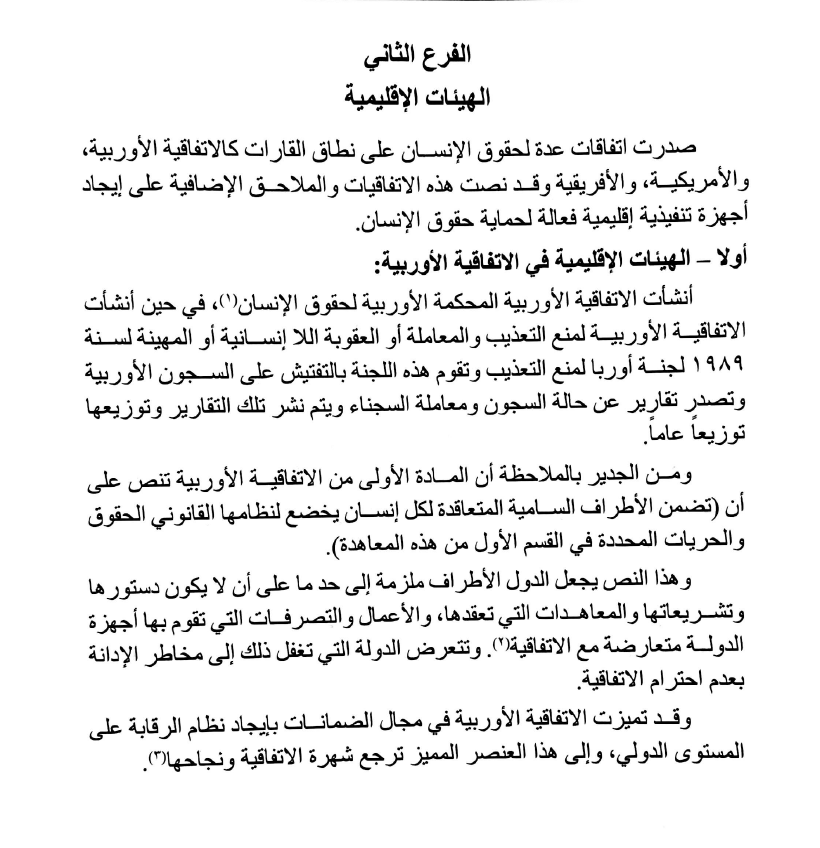 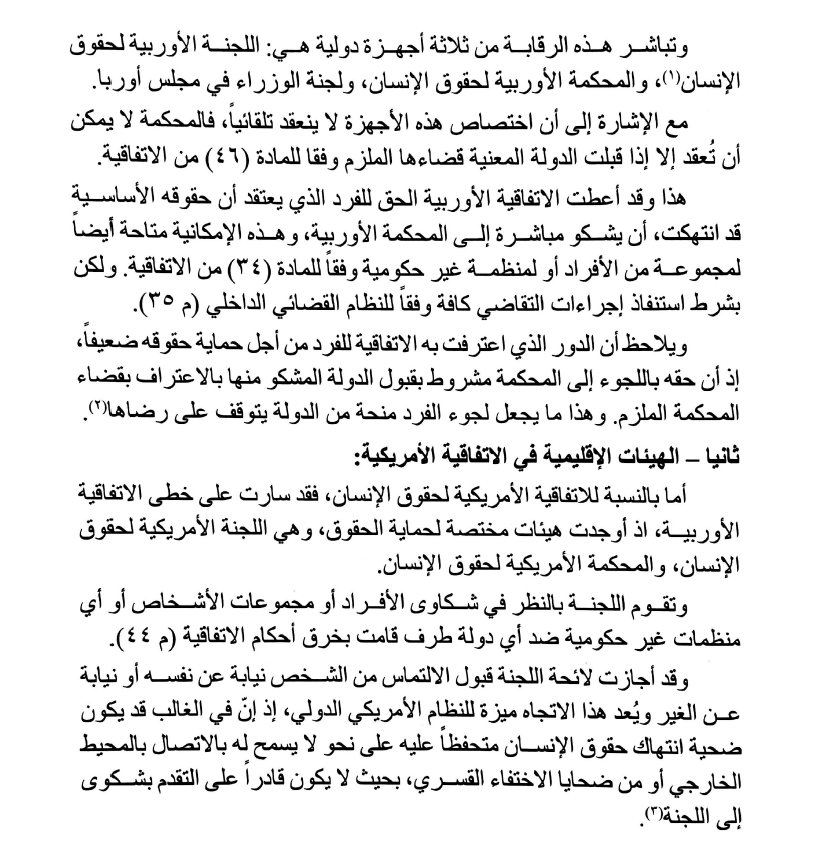 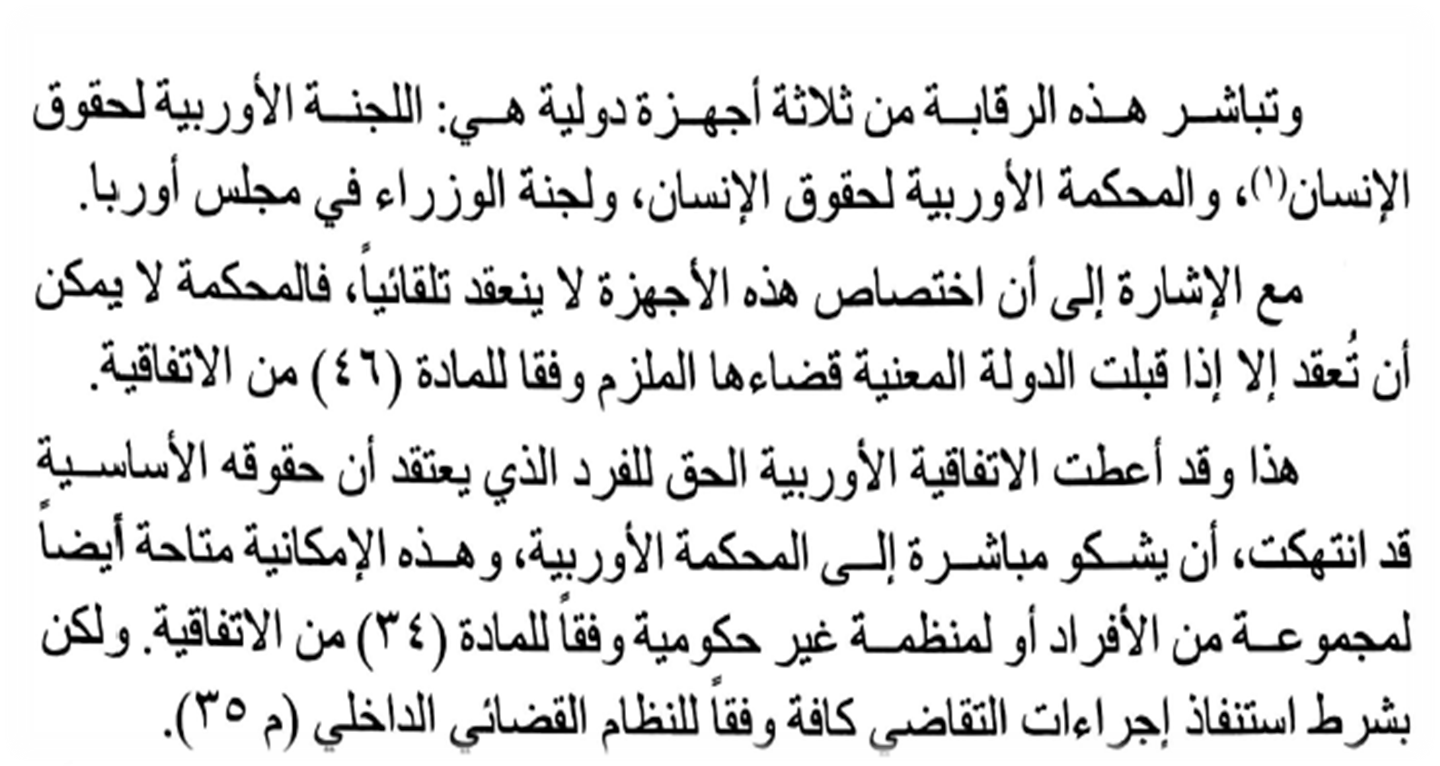 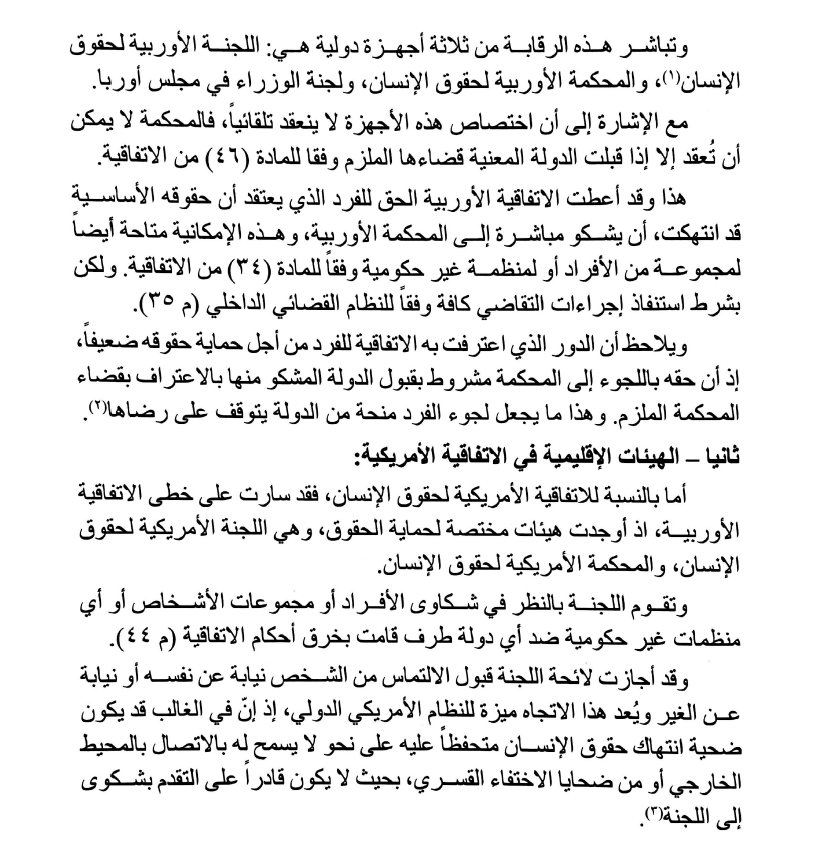 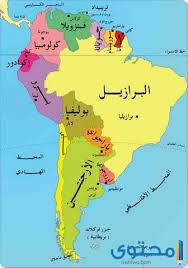 238
م. ســـرباز
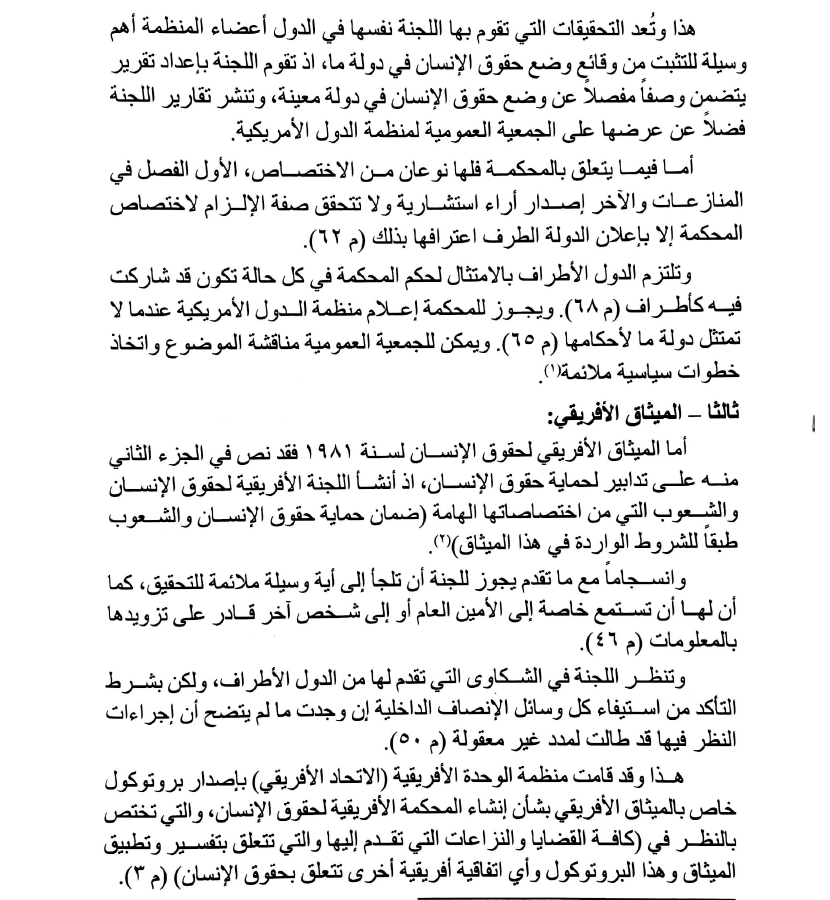 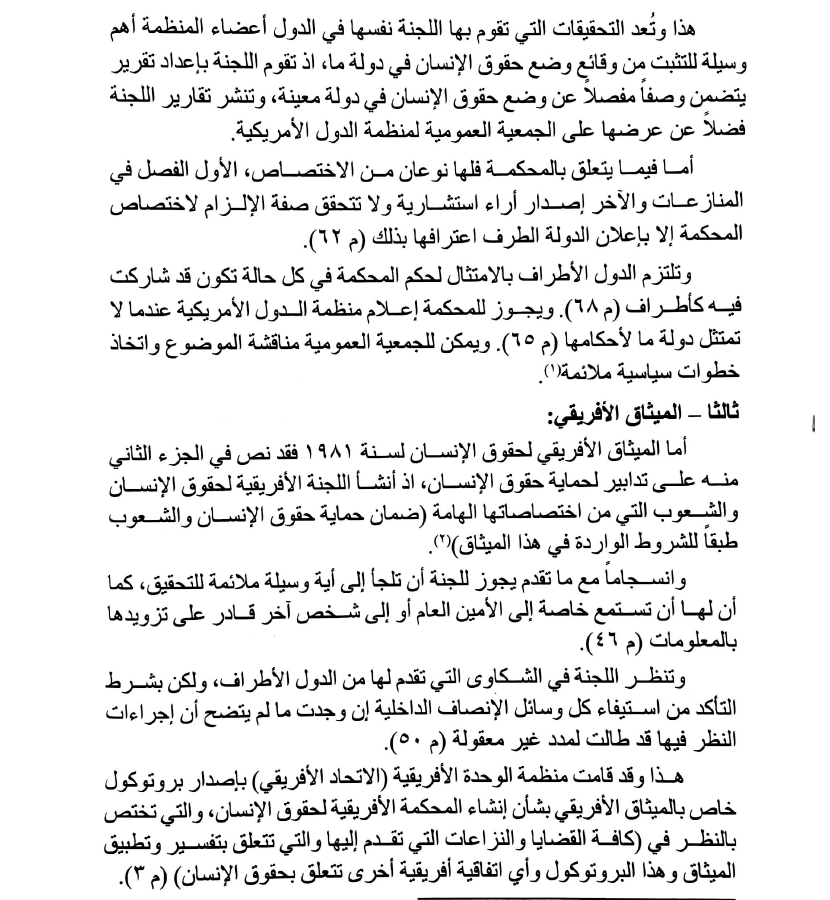 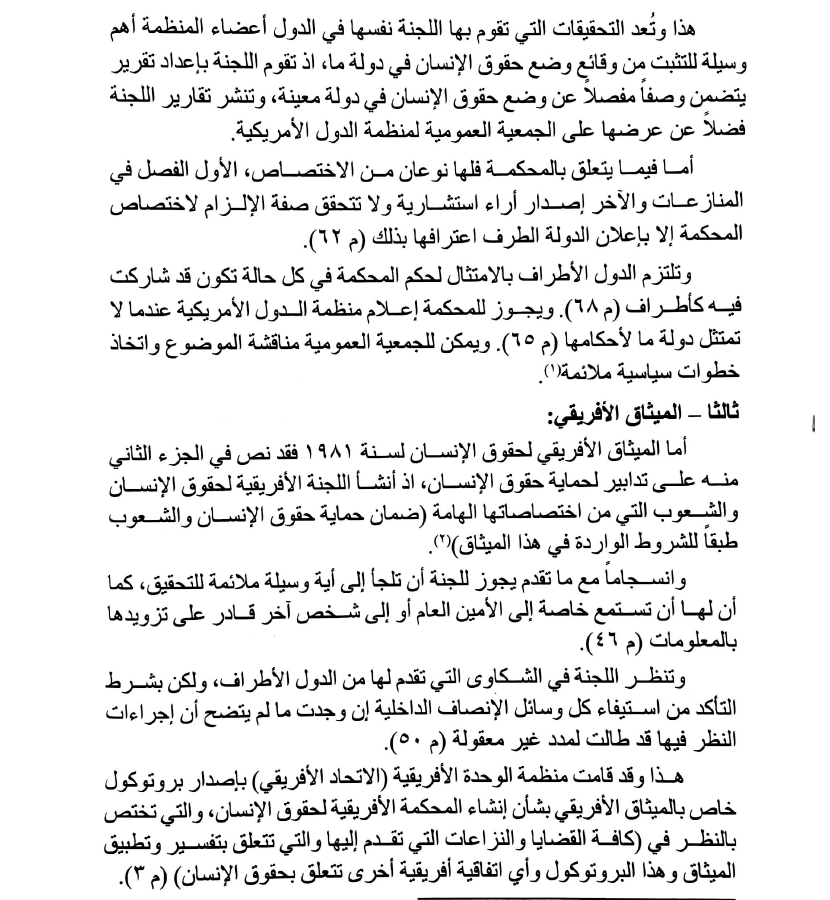 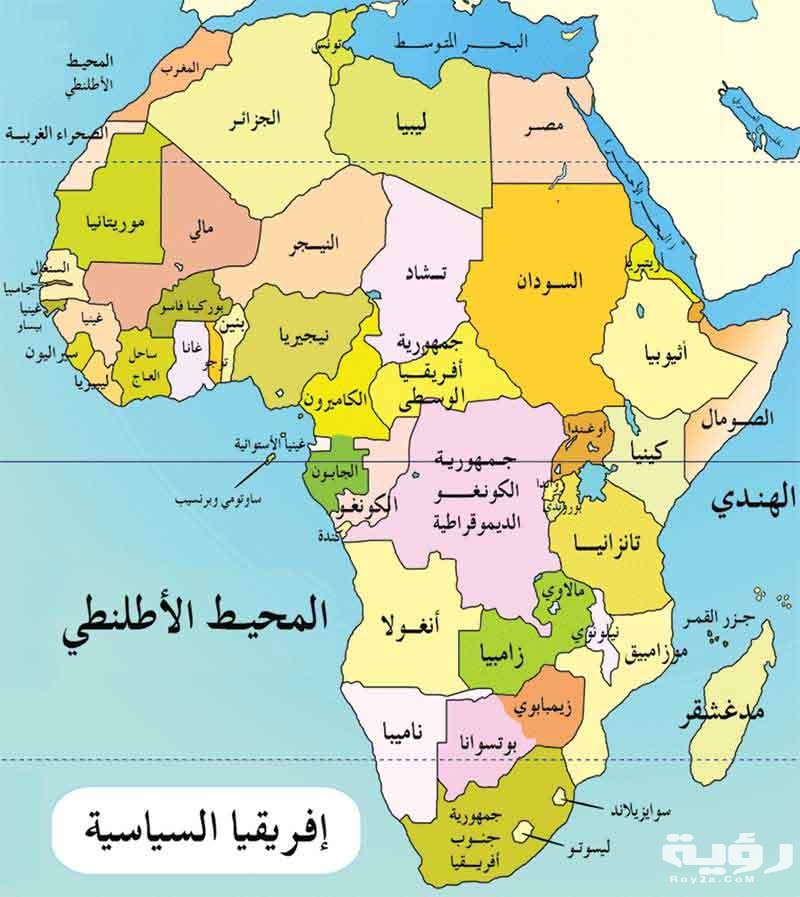 242
م. ســـرباز
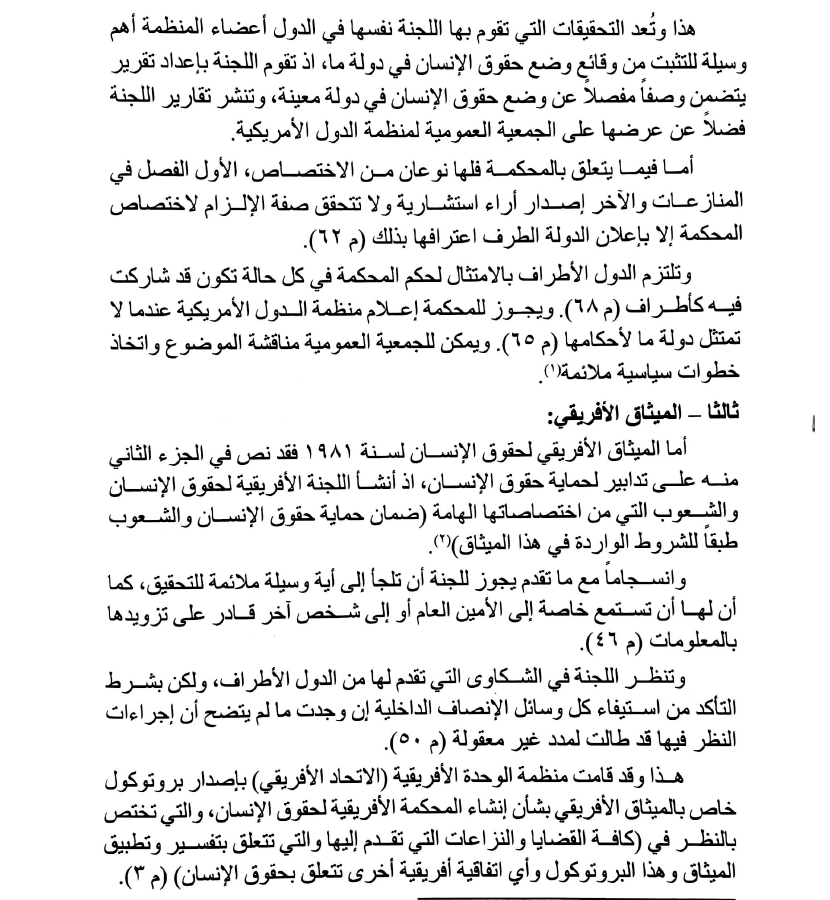 الفرع الثالث: المنظمات غير الحكومية
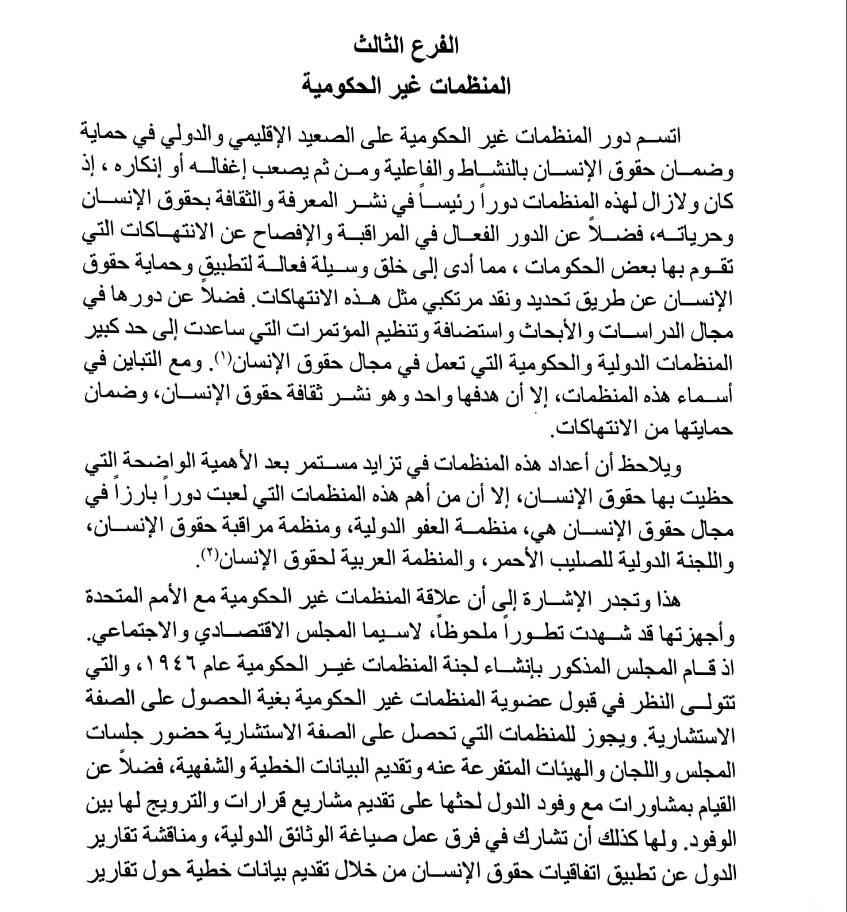 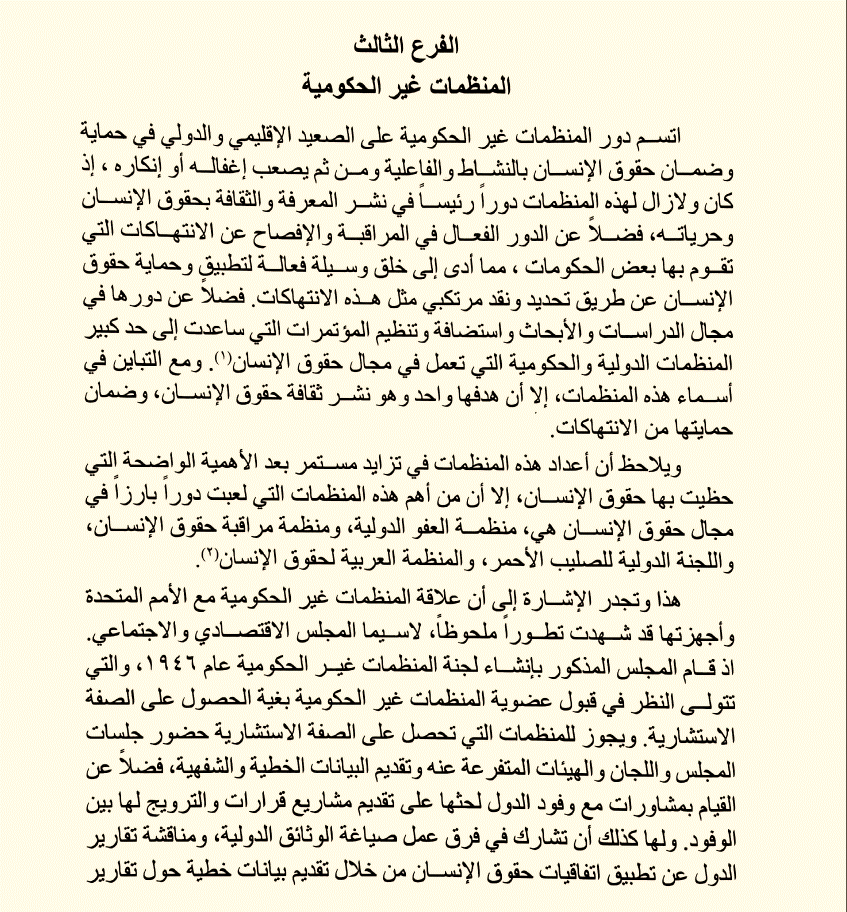 المنظمات غير الحكومية قوة ضاغطة على الحكومات في امام الرأي العام العالمي في حال انتهاك لحقوق الانسان من خلال تقديم البيانات و التقارير حول حقوق الانسان
الفصل الخامس:حقوق الإنسان في إعلانات الحقوق والوثائق الإقليمية
 المبحث الأول: إعلانات الحقوق الوطنية والعالمية ..
المطلب الأول: إعلانات الحقوق الوطنية 
الفرع الأول: إعلانات الحقوق في بريطانيا
 الفرع الثاني: إعلانات الحقوق في الولايات المتحدة الأمريكية .....
M. Muhamad Abdulkarim - Law - TIU
2024
246
الفرع الأول: إعلانات الحقوق في بريطانيا
اولا: العهد الكبير سنة 1215
ثانيا: وثيقة الحضور البدني سنة 1679
ثالثا: اعلان الحقوق سنة 1688
M. Muhamad Abdulkarim - Law - TIU
2024
247
الفرع الثاني: إعلانات الحقوق في الولايات المتحدة الأمريكية .....
أولا - إعلان الاستقلال 1776
ثانيا - وثيقة الحقوق: 1789 
ثالثا - إعلان حقوق المرأة 1848
لم يكن للمرأة حق التصويت حتى عام 1920 في بريطانيا
M. Muhamad Abdulkarim - Law - TIU
2024
248
الفرع الثالث: إعلان الحقوق والمواطن في فرنسا لسنة ۱۷۸۹
M. Muhamad Abdulkarim - Law - TIU
2024
249
المطلب الثاني. الإعلانات العالمية لحقوق الإنسان
 
 الفرع الأول: الإعلان العالمي لحقوق الإنسان  1948
 الفرع الثاني: إعلان طهران   1968
 الفرع الثالث: إعلان وبرنامج عمل فيينا  1993
الفرع الرابع: إعلان الأمم المتحدة بشأن الألفية ۲۰۰۰
M. Muhamad Abdulkarim - Law - TIU
2024
250
المبحث الثاني: حقوق الإنسان في الاتفاقات الإقليمية:

المطلب الأول: الاتفاقية الأوربية لحقوق الإنسان 1950
 المطلب الثاني: الاتفاقية الأمريكية لحقوق الإنسان  1969
 المطلب الثالث: الميثاق الأفريقي لحقوق الإنسان 1981
المطلب الرابع: الميثاق العربي لحقوق الإنسان    1997
M. Muhamad Abdulkarim - Law - TIU
2024
251
الإعلان العالمي لحقوق الإنسان 
الإعلان العالمي لحقوق الإنسان—وثيقة  تاريخية هامة في تاريخ حقوق الإنسان—صاغه  ممثلون من مختلف الخلفيات القانونية والثقافية من جميع أنحاء العالم، واعتمدت الجمعية العامة الإعلان العالمي لحقوق الإنسان في باريس في 10 كانوان الأول/ ديسمبر 1948 بموجب القرار 217 ألف بوصفه أنه المعيار المشترك الذي ينبغي أن تستهدفه كافة الشعوب والأمم. وهو يحدد،و للمرة الأولى، حقوق الإنسان الأساسية التي يتعين حمايتها عالميا. وترجمت تلك الحقوق إلى 500 لغة من لغات العالم.
M. Muhamad Abdulkarim - Law - TIU
2024
252
الديباجة
لما كان الاعتراف بالكرامة المتأصلة في جميع أعضاء الأسرة البشرية وبحقوقهم المتساوية الثابتة هو أساس الحرية والعدل والسلام في العالم.
ولما كان تناسي حقوق الإنسان وازدراؤها قد أفضيا إلى أعمال همجية آذت الضمير الإنساني، وكان غاية ما يرنو إليه عامة البشر انبثاق عالم يتمتع فيه الفرد بحرية القول والعقيدة ويتحرر من الفزع والفاقة.
ولما كان من الضروري أن يتولى القانون حماية حقوق الإنسان لكيلا يضطر المرء آخر الأمر إلى التمرد على الاستبداد والظلم.
ولما كان من الجوهري تعزيز تنمية العلاقات الودية بين الدول،
ولما كانت شعوب الأمم المتحدة قد أكدت في الميثاق من جديد إيمانها بحقوق الإنسان الأساسية وبكرامة الفرد وقدره وبما للرجال والنساء من حقوق متساوية وحزمت أمرها على أن تدفع بالرقي الاجتماعي قدماً وأن ترفع مستوى الحياة في جو من الحرية أفسح.
ولما كانت الدول الأعضاء قد تعهدت بالتعاون مع الأمم المتحدة على ضمان اطراد مراعاة حقوق الإنسان والحريات الأساسية واحترامها.
ولما كان للإدراك العام لهذه الحقوق والحريات الأهمية الكبرى للوفاء التام بهذا التعهد.
فإن الجمعية العامة تنادي بهذا الإعلان العالمي لحقوق الإنسان على أنه المستوى المشترك الذي ينبغي أن تستهدفه كافة الشعوب والأمم حتى يسعى كل فرد وهيئة في المجتمع، واضعين على الدوام هذا الإعلان نصب أعينهم، إلى توطيد احترام هذه الحقوق والحريات عن طريق التعليم والتربية واتخاذ إجراءات مطردة، قومية وعالمية، لضمان الاعتراف بها ومراعاتها بصورة عالمية فعالة بين الدول الأعضاء ذاتها وشعوب البقاع الخاضعة لسلطانها.
M. Muhamad Abdulkarim - Law - TIU
2024
253
المادة 1.
يولد جميع الناس أحراراً ومتساوين في الكرامة والحقوق. وهم قد وهبوا العقل والوجدان وعليهم أن يعاملوا بعضهم بعضاً بروح الإخاء.
M. Muhamad Abdulkarim - Law - TIU
2024
254
المادة 2.
لكلِّ إنسان حقُّ التمتُّع بجميع الحقوق والحرِّيات المذكورة في هذا الإعلان، دونما تمييز من أيِّ نوع، ولا سيما التمييز بسبب العنصر، أو اللون، أو الجنس، أو اللغة، أو الدِّين، أو الرأي سياسيًّا وغير سياسي، أو الأصل الوطني أو الاجتماعي، أو الثروة، أو المولد، أو أيِّ وضع آخر. وفضلاً عن ذلك لا يجوز التمييزُ علي أساس الوضع السياسي أو القانوني أو الدولي للبلد أو الإقليم الذي ينتمي إليه الشخص، سواء أكان مستقلاًّ أو موضوعًا تحت الوصاية أو غير متمتِّع بالحكم الذاتي أم خاضعًا لأيِّ قيد آخر على سيادته.
M. Muhamad Abdulkarim - Law - TIU
2024
255
المادة 3.
لكلِّ فرد الحقُّ في الحياة والحرِّية وفي الأمان على شخصه.
المادة 4.
لا يجوز استرقاقُ أحد أو استعبادُه، ويُحظر الرق والاتجار بالرقيق بجميع صورهما.
M. Muhamad Abdulkarim - Law - TIU
2024
256
المادة 5.
لا يجوز إخضاعُ أحد للتعذيب ولا للمعاملة أو العقوبة القاسية أو اللاإنسانية أو الحاطَّة بالكرامة.
المادة 6.
لكلِّ إنسان، في كلِّ مكان، الحقُّ بأن يُعترَف له بالشخصية القانونية.
M. Muhamad Abdulkarim - Law - TIU
2024
257
المادة 7.
الناسُ جميعًا سواءٌ أمام القانون، وهم يتساوون في حقِّ التمتُّع بحماية القانون دونما تمييز، كما يتساوون في حقِّ التمتُّع بالحماية من أيِّ تمييز ينتهك هذا الإعلانَ ومن أيِّ تحريض على مثل هذا التمييز.
المادة 8.
لكلِّ شخص حقُّ اللجوء إلى المحاكم الوطنية المختصَّة لإنصافه الفعلي من أيَّة أعمال تَنتهك الحقوقَ الأساسيةَ التي يمنحها إيَّاه الدستورُ أو القانونُ.
M. Muhamad Abdulkarim - Law - TIU
2024
258
المادة 9.
لا يجوز اعتقالُ أيِّ إنسان أو حجزُه أو نفيُه تعسُّفًا.
المادة 10.
لكلِّ إنسان، على قدم المساواة التامة مع الآخرين، الحقُّ في أن تَنظر قضيتَه محكمةٌ مستقلَّةٌ ومحايدةٌ، نظرًا مُنصفًا وعلنيًّا، للفصل في حقوقه والتزاماته وفى أيَّة تهمة جزائية تُوجَّه إليه.
M. Muhamad Abdulkarim - Law - TIU
2024
259
لمادة 11.
( 1 ) كلُّ شخص متَّهم بجريمة يُعتبَر بريئًا إلى أن يثبت ارتكابُه لها قانونًا في محاكمة علنية تكون قد وُفِّرت له فيها جميعُ الضمانات اللازمة للدفاع عن نفسه.( 2 ) لا يُدان أيُّ شخص بجريمة بسبب أيِّ عمل أو امتناع عن عمل لم يكن في حينه يشكِّل جُرمًا بمقتضى القانون الوطني أو الدولي، كما لا تُوقَع عليه أيَّةُ عقوبة أشدَّ من تلك التي كانت ساريةً في الوقت الذي ارتُكب فيه الفعل الجُرمي.
M. Muhamad Abdulkarim - Law - TIU
2024
260
المادة 12.
لا يجوز تعريضُ أحد لتدخُّل تعسُّفي في حياته الخاصة أو في شؤون أسرته أو مسكنه أو مراسلاته، ولا لحملات تمسُّ شرفه وسمعته. ولكلِّ شخص حقٌّ في أن يحميه القانونُ من مثل ذلك التدخُّل أو تلك الحملات.
M. Muhamad Abdulkarim - Law - TIU
2024
261
المادة 13.
( 1 ) لكلِّ فرد حقٌّ في حرِّية التنقُّل وفي اختيار محلِّ إقامته داخل حدود الدولة.( 2 ) لكلِّ فرد حقٌّ في مغادرة أيِّ بلد، بما في ذلك بلده، وفي العودة إلى بلده.
M. Muhamad Abdulkarim - Law - TIU
2024
262
المادة 14.
( 1 ) لكلِّ فرد حقُّ التماس ملجأ في بلدان أخرى والتمتُّع به خلاصًا من الاضطهاد.( 2 ) لا يمكن التذرُّعُ بهذا الحقِّ إذا كانت هناك ملاحقةٌ ناشئةٌ بالفعل عن جريمة غير سياسية أو عن أعمال تناقض مقاصدَ الأمم المتحدة ومبادئها.
M. Muhamad Abdulkarim - Law - TIU
2024
263
المادة 15.
( 1 ) لكل فرد حق التمتع بجنسية ما.( 2 ) لا يجوز، تعسُّفًا، حرمانُ أيِّ شخص من جنسيته ولا من حقِّه في تغيير جنسيته.
M. Muhamad Abdulkarim - Law - TIU
2024
264
المادة 16.
( 1 ) للرجل والمرأة، متى أدركا سنَّ البلوغ، حقُّ التزوُّج وتأسيس أسرة، دون أيِّ قيد بسبب العِرق أو الجنسية أو الدِّين. وهما متساويان في الحقوق لدى التزوُّج وخلال قيام الزواج ولدى انحلاله.( 2 ) لا يُعقَد الزواجُ إلاَّ برضا الطرفين المزمع زواجهما رضاءً كاملً لا إكراهَ فيه.( 3 ) الأسرةُ هي الخليةُ الطبيعيةُ والأساسيةُ في المجتمع، ولها حقُّ التمتُّع بحماية المجتمع والدولة.
M. Muhamad Abdulkarim - Law - TIU
2024
265
المادة 17.
( 1 ) لكلِّ فرد حقٌّ في التملُّك، بمفرده أو بالاشتراك مع غيره.( 2 ) لا يجوز تجريدُ أحدٍ من مُلكه تعسُّفًا.
المادة 18.
لكلِّ شخص حقٌّ في حرِّية الفكر والوجدان والدِّين، ويشمل هذا الحقُّ حرِّيته في تغيير دينه أو معتقده، وحرِّيته في إظهار دينه أو معتقده بالتعبُّد وإقامة الشعائر والممارسة والتعليم، بمفرده أو مع جماعة، وأمام الملأ أو على حدة.
M. Muhamad Abdulkarim - Law - TIU
2024
266
المادة 19.
لكلِّ شخص حقُّ التمتُّع بحرِّية الرأي والتعبير، ويشمل هذا الحقُّ حرِّيته في اعتناق الآراء دون مضايقة، وفي التماس الأنباء والأفكار وتلقِّيها ونقلها إلى الآخرين، بأيَّة وسيلة ودونما اعتبار للحدود.
المادة 20.
( 1 ) لكلِّ شخص حقٌّ في حرِّية الاشتراك في الاجتماعات والجمعيات السلمية.( 2 ) لا يجوز إرغامُ أحدٍ على الانتماء إلى جمعية ما.
M. Muhamad Abdulkarim - Law - TIU
2024
267
المادة 21.
( 1 ) لكلِّ شخص حقُّ المشاركة في إدارة الشؤون العامة لبلده، إمَّا مباشرةً وإمَّا بواسطة ممثِّلين يُختارون في حرِّية.( 2 ) لكلِّ شخص، بالتساوي مع الآخرين، حقُّ تقلُّد الوظائف العامَّة في بلده.
M. Muhamad Abdulkarim - Law - TIU
2024
268
( 3 ) إرادةُ الشعب هي مناطُ سلطة الحكم، ويجب أن تتجلىَّ هذه الإرادة من خلال انتخابات نزيهة تجرى دوريًّا بالاقتراع العام وعلى قدم المساواة بين الناخبين وبالتصويت السرِّي أو بإجراء مكافئ من حيث ضمان حرِّية التصويت.
M. Muhamad Abdulkarim - Law - TIU
2024
269
المادة 22.
لكلِّ شخص، بوصفه عضوًا في المجتمع، حقٌّ في الضمان الاجتماعي، ومن حقِّه أن تُوفَّر له، من خلال المجهود القومي والتعاون الدولي، وبما يتَّفق مع هيكل كلِّ دولة ومواردها، الحقوقُ الاقتصاديةُ والاجتماعيةُ والثقافيةُ التي لا غنى عنها لكرامته ولتنامي شخصيته في حرِّية.
M. Muhamad Abdulkarim - Law - TIU
2024
270
المادة 23.
( 1 ) لكلِّ شخص حقُّ العمل، وفي حرِّية اختيار عمله، وفي شروط عمل عادلة ومُرضية، وفي الحماية من البطالة.( 2 ) لجميع الأفراد، دون أيِّ تمييز، الحقُّ في أجٍر متساوٍ على العمل المتساوي.( 3 ) لكلِّ فرد يعمل حقٌّ في مكافأة عادلة ومُرضية تكفل له ولأسرته عيشةً لائقةً بالكرامة البشرية، وتُستكمَل، عند الاقتضاء، بوسائل أخرى للحماية الاجتماعية.( 4 ) لكلِّ شخص حقُّ إنشاء النقابات مع آخرين والانضمام إليها من أجل حماية مصالحه.
M. Muhamad Abdulkarim - Law - TIU
2024
271
المادة 24.
لكلِّ شخص حقٌّ في الراحة وأوقات الفراغ، وخصوصًا في تحديد معقول لساعات العمل وفي إجازات دورية مأجورة.
M. Muhamad Abdulkarim - Law - TIU
2024
272
المادة 25.
( 1 ) لكلِّ شخص حقٌّ في مستوى معيشة يكفي لضمان الصحة والرفاهة له ولأسرته، وخاصَّةً على صعيد المأكل والملبس والمسكن والعناية الطبية وصعيد الخدمات الاجتماعية الضرورية، وله الحقُّ في ما يأمن به الغوائل في حالات البطالة أو المرض أو العجز أو الترمُّل أو الشيخوخة أو غير ذلك من الظروف الخارجة عن إرادته والتي تفقده أسباب عيشه.( 2 ) للأمومة والطفولة حقٌّ في رعاية ومساعدة خاصَّتين. ولجميع الأطفال حقُّ التمتُّع بذات الحماية الاجتماعية سواء وُلِدوا في إطار الزواج أو خارج هذا الإطار.
M. Muhamad Abdulkarim - Law - TIU
2024
273
المادة 26.
( 1 ) لكلِّ شخص حقٌّ في التعليم. ويجب أن يُوفَّر التعليمُ مجَّانًا، على الأقل في مرحلتيه الابتدائية والأساسية. ويكون التعليمُ الابتدائيُّ إلزاميًّا. ويكون التعليمُ الفنِّي والمهني متاحًا للعموم. ويكون التعليمُ العالي مُتاحًا للجميع تبعًا لكفاءتهم.
M. Muhamad Abdulkarim - Law - TIU
2024
274
( 2 ) يجب أن يستهدف التعليمُ التنميةَ الكاملةَ لشخصية الإنسان وتعزيز احترام حقوق الإنسان والحريات الأساسية. كما يجب أن يعزِّز التفاهمَ والتسامحَ والصداقةَ بين جميع الأمم وجميع الفئات العنصرية أو الدينية، وأن يؤيِّد الأنشطةَ التي تضطلع بها الأممُ المتحدةُ لحفظ السلام.
( 3 ) للآباء، على سبيل الأولوية، حقُّ اختيار نوع التعليم الذي يُعطى لأولادهم.
M. Muhamad Abdulkarim - Law - TIU
2024
275
المادة 27.
( 1 ) لكلِّ شخص حقُّ المشاركة الحرَّة في حياة المجتمع الثقافية، وفي الاستمتاع بالفنون، والإسهام في التقدُّم العلمي وفي الفوائد التي تنجم عنه.( 2 ) لكلِّ شخص حقٌّ في حماية المصالح المعنوية والمادية المترتِّبة على أيِّ إنتاج علمي أو أدبي أو فنِّي من صنعه .
M. Muhamad Abdulkarim - Law - TIU
2024
276
المادة 28.
لكلِّ فرد حقُّ التمتُّع بنظام اجتماعي ودولي يمكن أن تتحقَّق في ظلِّه الحقوق والحريات المنصوص عليها في هذا الإعلان تحقُّقًا تامًّا.
M. Muhamad Abdulkarim - Law - TIU
2024
277
المادة 29.
( 1 ) على كلِّ فرد واجباتٌ إزاء الجماعة، التي فيها وحدها يمكن أن تنمو شخصيته النمو الحر الكامل.( 2 ) لا يُخضع أيُّ فرد، في ممارسة حقوقه وحرِّياته، إلاَّ للقيود التي يقرِّرها القانونُ مستهدفًا منها، حصرًا، ضمانَ الاعتراف الواجب بحقوق وحرِّيات الآخرين واحترامها، والوفاءَ بالعادل من مقتضيات الفضيلة والنظام العام ورفاه الجميع في مجتمع ديمقراطي.( 3 ) لا يجوز في أيِّ حال أن تُمارَس هذه الحقوقُ على نحو يناقض مقاصدَ الأمم المتحدة ومبادئها.
M. Muhamad Abdulkarim - Law - TIU
2024
278
المادة 30.
ليس في هذا الإعلان أيُّ نصٍّ يجوز تأويله على نحو يفيد انطواءه على تخويل أيَّة دولة أو جماعة، أو أيِّ فرد، أيَّ حقٍّ في القيام بأيِّ نشاط أو بأيِّ فعل يهدف إلى هدم أيٍّ من الحقوق والحرِّيات المنصوص عليها فيه.
M. Muhamad Abdulkarim - Law - TIU
2024
279
M. Muhamad Abdulkarim - Law - TIU
2024
280
M. Muhamad Abdulkarim - Law - TIU
2024
281
M. Muhamad Abdulkarim - Law - TIU
2024
282
M. Muhamad Abdulkarim - Law - TIU
2024
283
M. Muhamad Abdulkarim - Law - TIU
2024
284
M. Muhamad Abdulkarim - Law - TIU
2024
285
M. Muhamad Abdulkarim - Law - TIU
2024
286
M. Muhamad Abdulkarim - Law - TIU
2024
287
M. Muhamad Abdulkarim - Law - TIU
2024
288